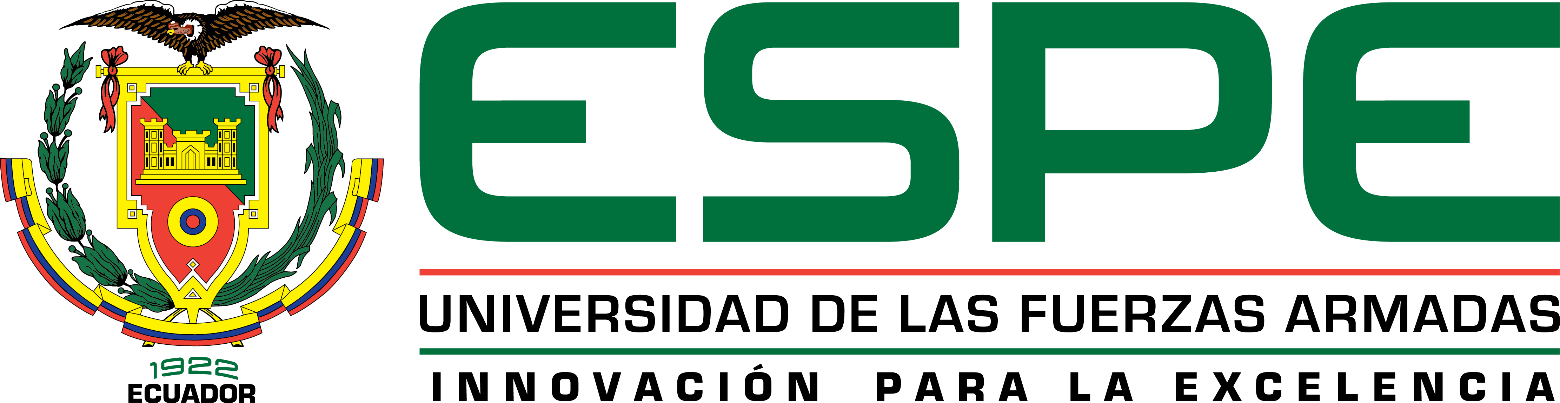 DEPARTAMENTO DE CIENCIAS DE LA ENERGÍA Y MECÁNICACARRERA DE INGENIERÍA MECATRÓNICA
TEMA: COMPARACIÓN EXPERIMENTAL DE TÉCNICAS DE TELEOPERACIÓN IMPLEMENTADAS EN EL TORSO ROBÓTICO SALOSBOT MEDIANTE EL USO DE SENSORES INERCIALES Y VISIÓN POR COMPUTADOR
AUTORES:
BÁEZ MALDONADO JOSÉ DANIEL
        SALINAS DELGADO SANTIAGO ANDRÉS
				DIRECTOR:
		   	 ING. ALEXANDER IBARRA MSc.
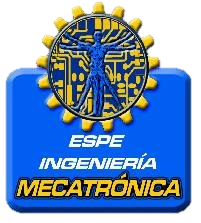 OBJETIVO GENERAL:

Realizar una comparación experimental de técnicas de teleoperación en un torso robótico mediante el uso de sensores inerciales y técnica de esqueletización.
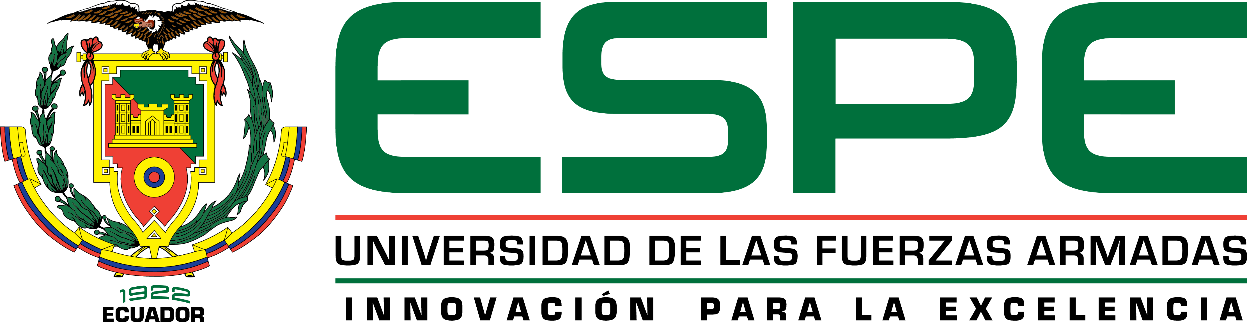 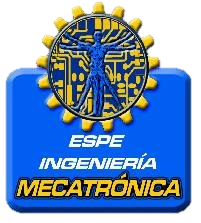 OBJETIVOS ESPECÍFICOS:
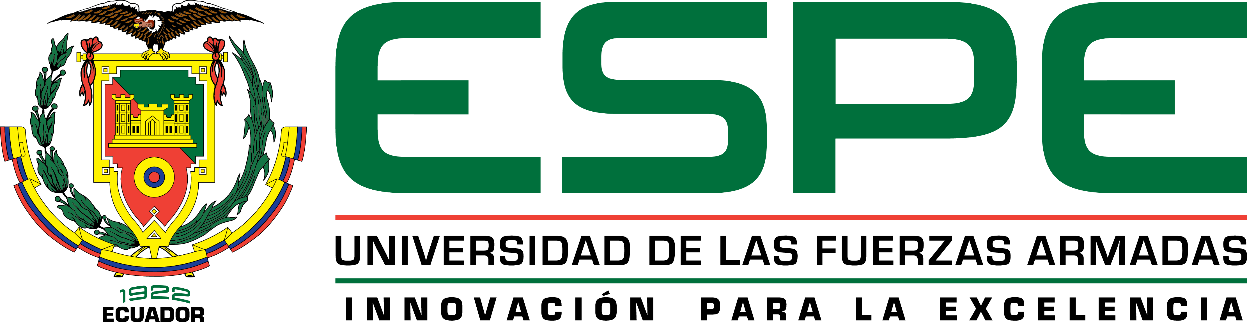 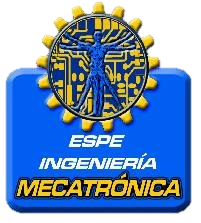 OBJETIVOS ESPECÍFICOS:
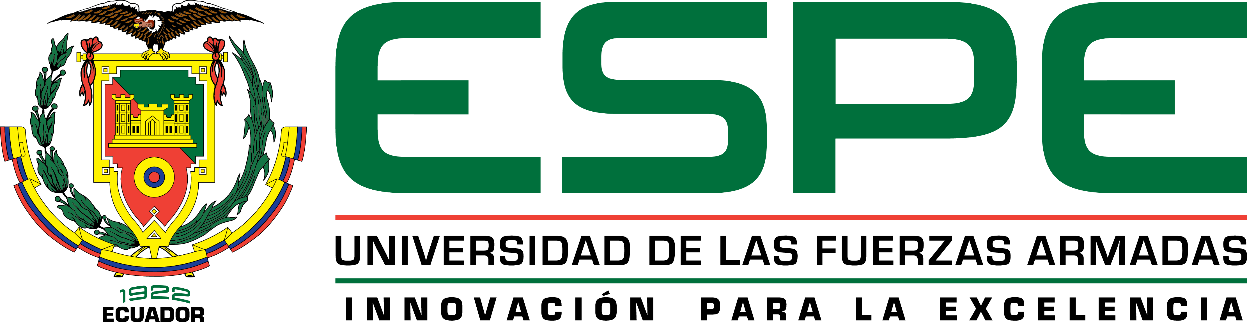 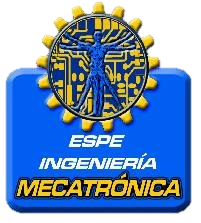 Estado del arte
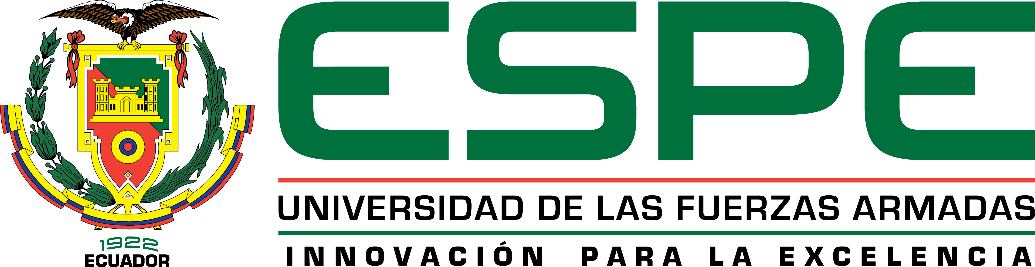 Teleoperación: 
Se define como la operación en la cual el trabajo cognitivo y toma de decisiones son realizados por un usuario humano mientras que la implementación física la realiza un robot.
Existe una barrera entre el operador y el entorno.
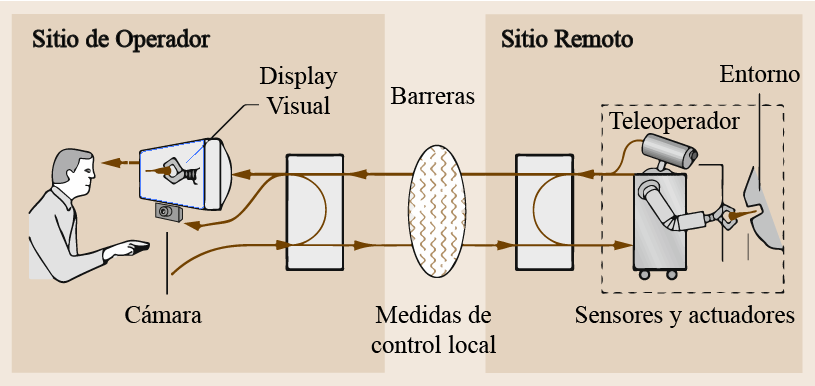 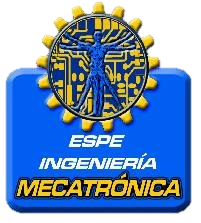 Estado del arte
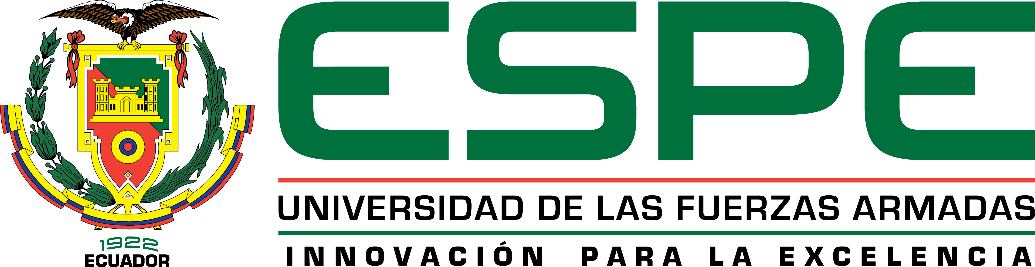 Interfaces humano máquina para la teleoperación:

Dispositivos físicos
Dispositivos hápticos
Exoesqueletos
Interfaces de visión por computador
Interfaces gráficas
Interfaces de voz
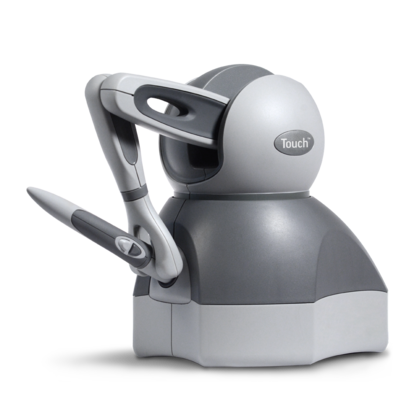 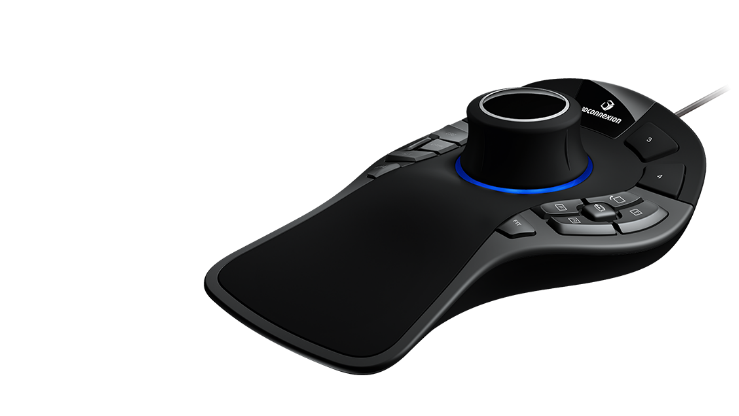 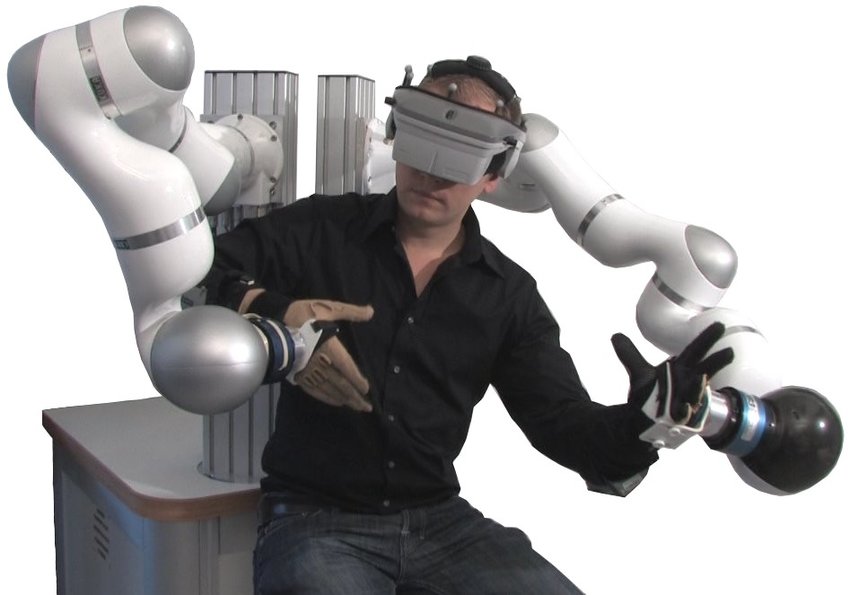 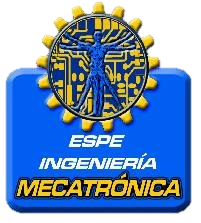 Estado del arte
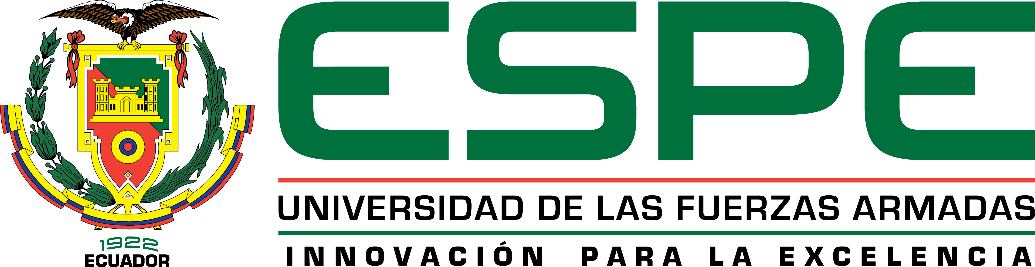 Control orientado a la teleoperación:
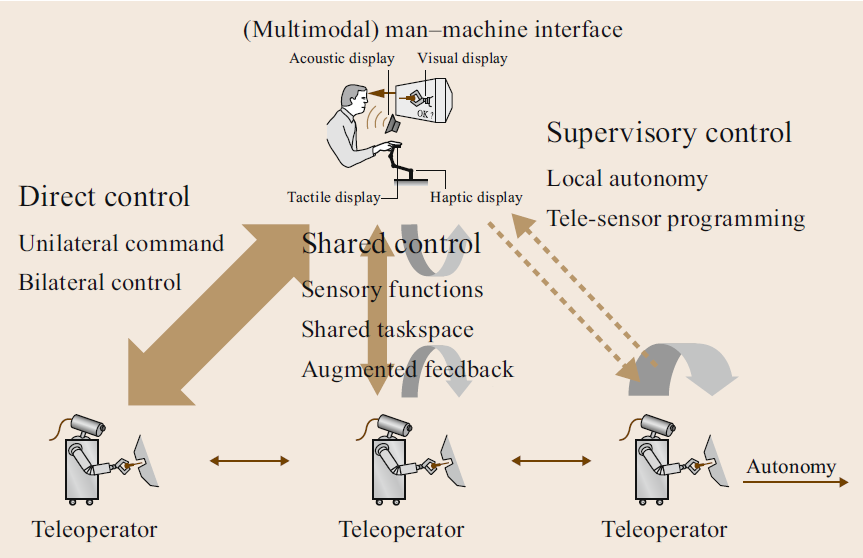 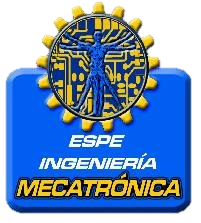 Estado del arte
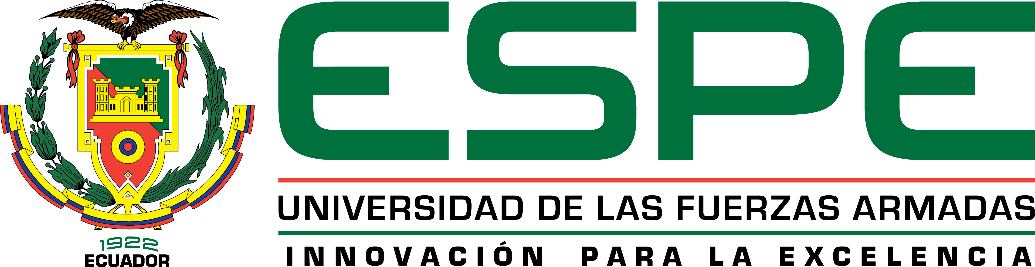 Aplicaciones:
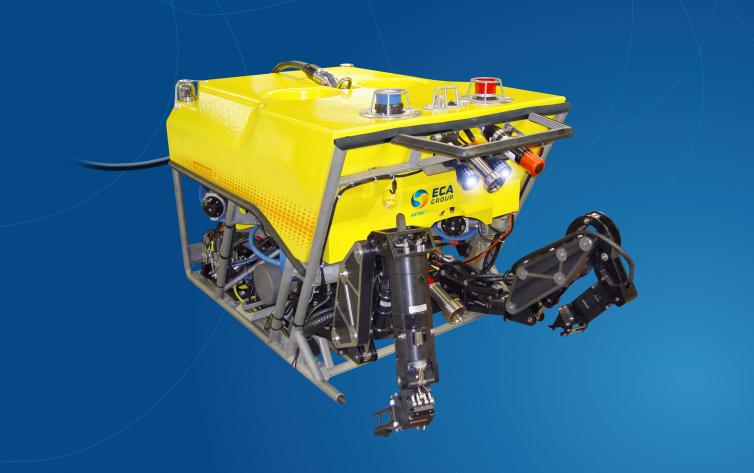 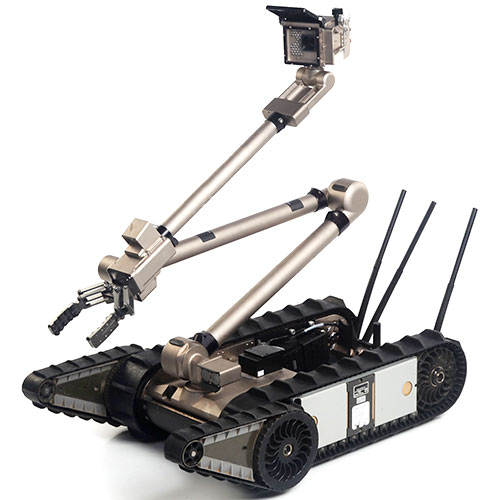 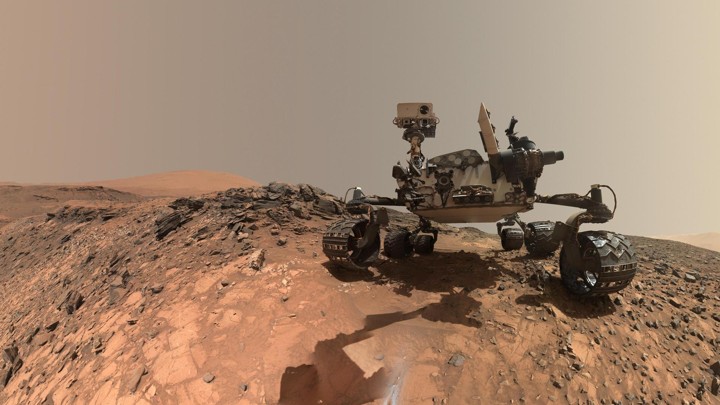 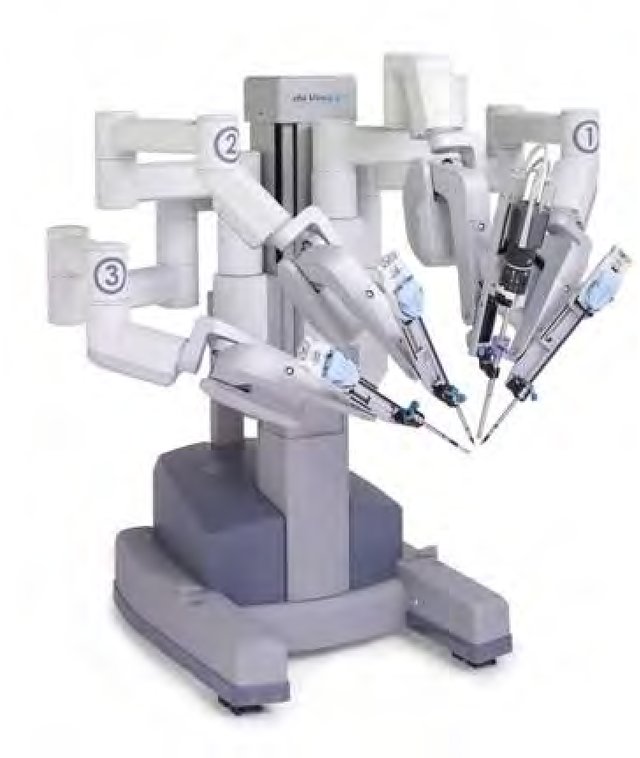 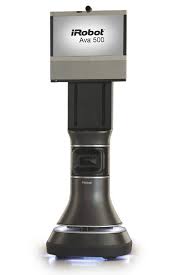 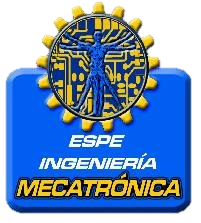 Estado del arte
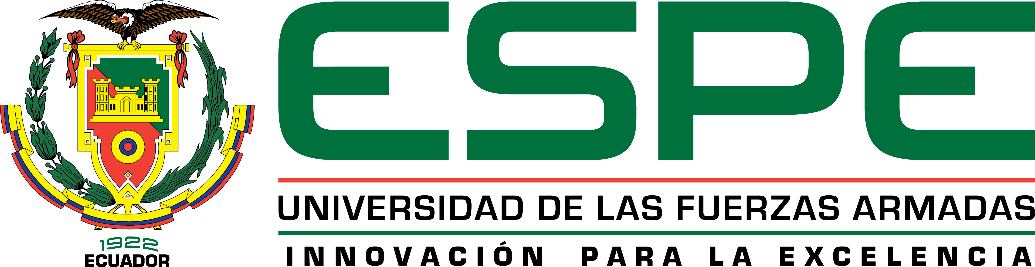 Utilización de técnicas de esqueletización en robótica:
Captura de movimiento
Esqueletización
Reconstrucción para robots físicos
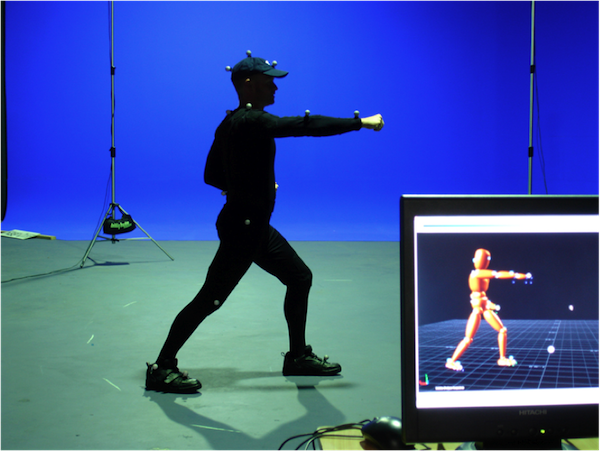 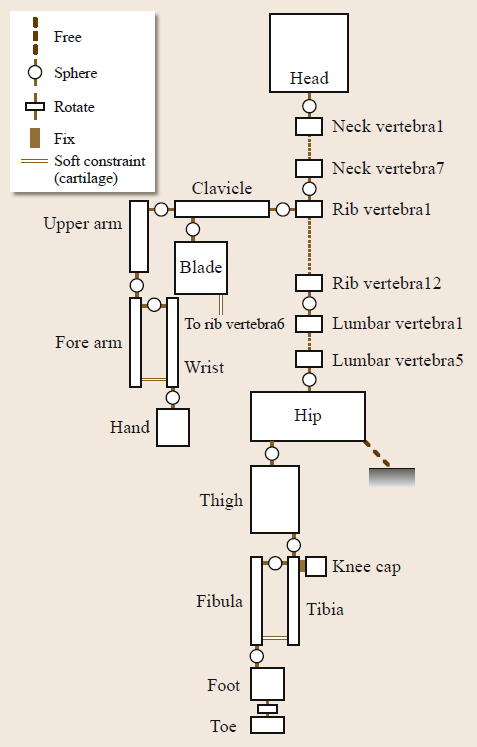 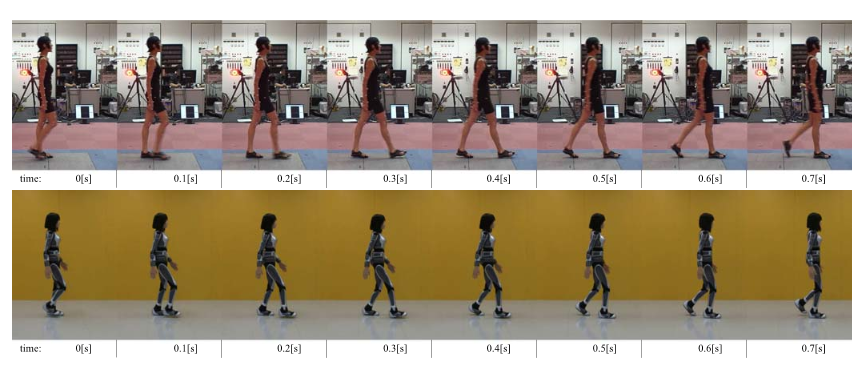 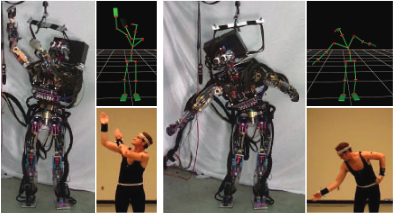 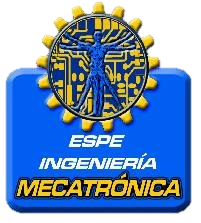 Estado del arte
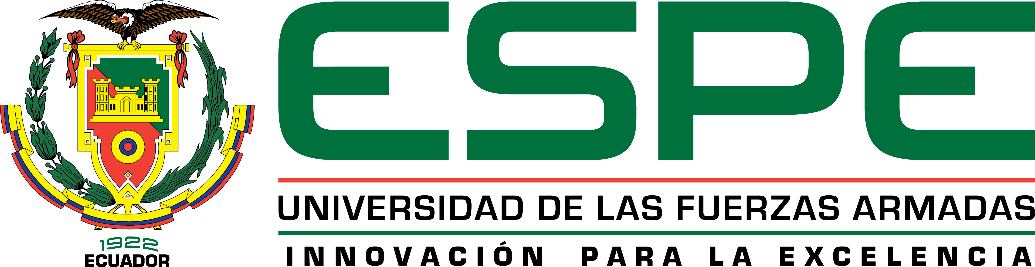 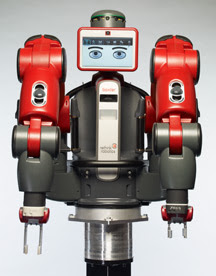 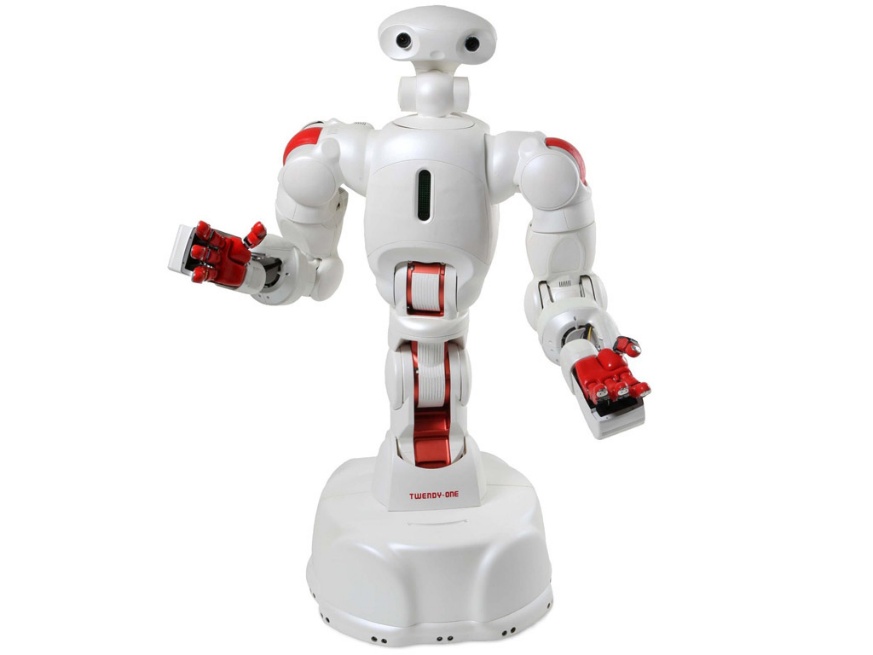 Torsos robóticos:
La mayoría de torsos robóticos industriales presenta una configuración de 2 brazos con 7 grados de libertad.
Existen 3 configuraciones para la base de este tipo de robots:
Fija
Ruedas
Piernas
Pueden poseer de 1 a 3 grados de libertad en la cintura.
Suelen estar equipados con sensores de fuerza en el efector final y sistemas de visión en la cabeza.
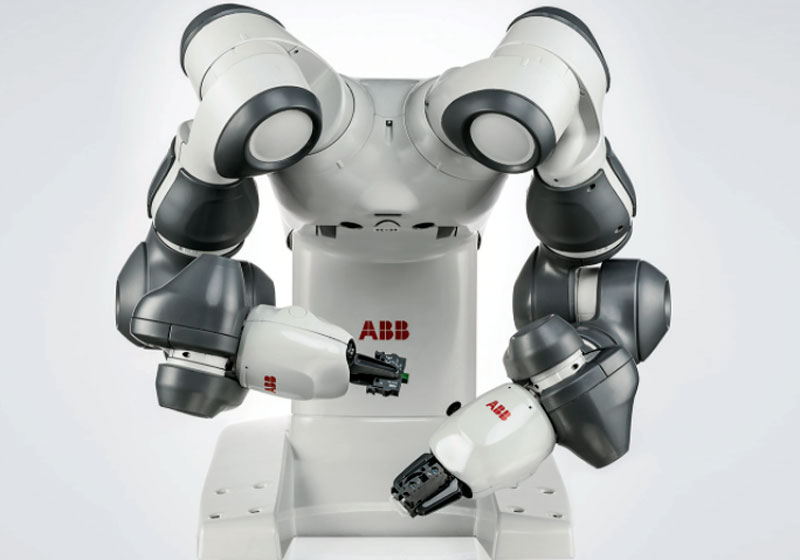 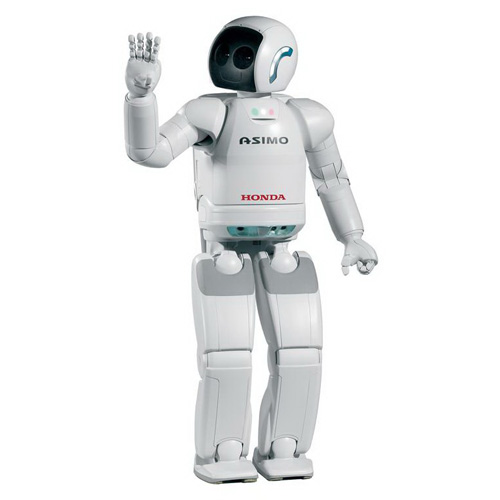 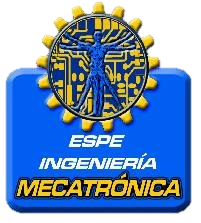 Estado del arte
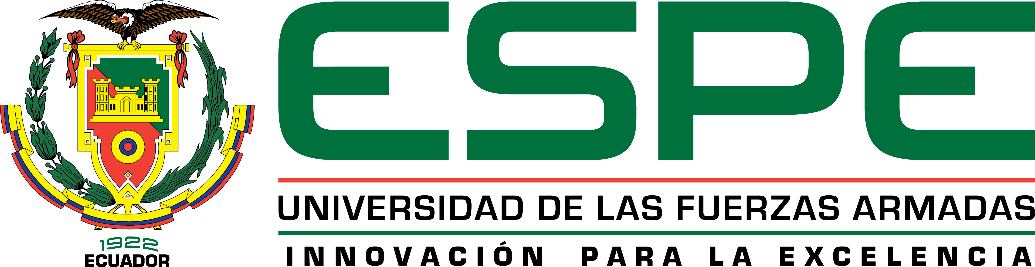 Trabajos realizados
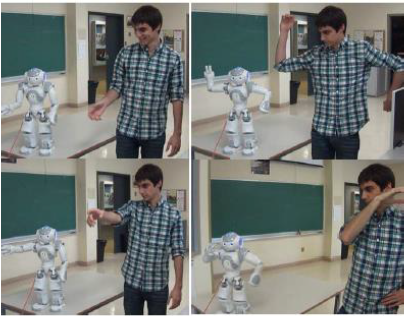 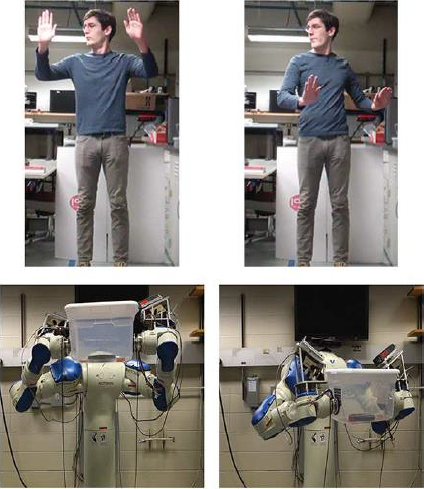 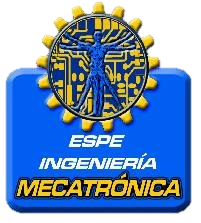 Filiatraut, 2014
Kruse, 2015
Estado del arte
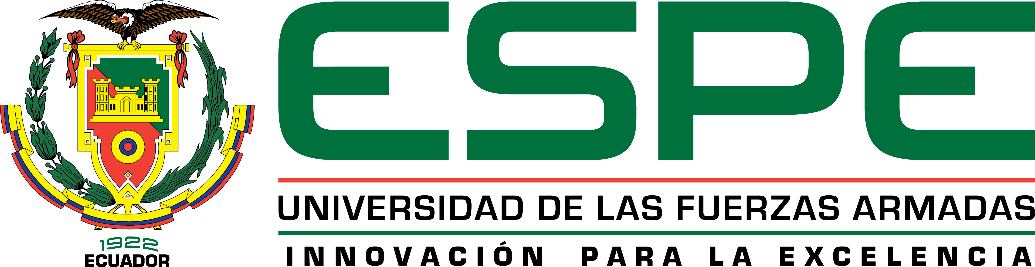 Trabajos realizados
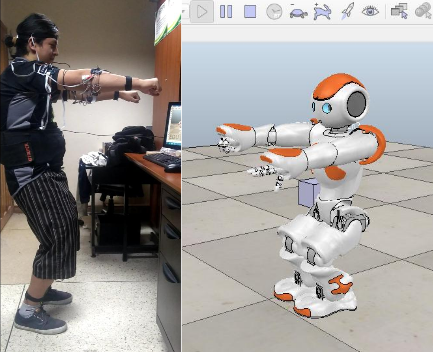 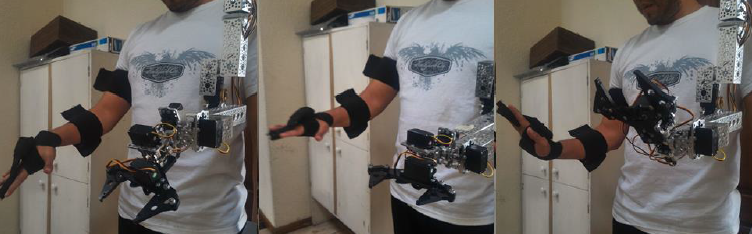 Granda & Quiñónez , 2016
Santander, 2018
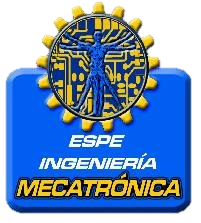 DESARROLLO DE TÉCNICAS DE TELEOPERACIÓN
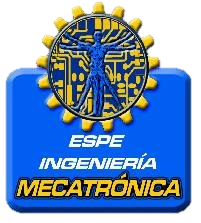 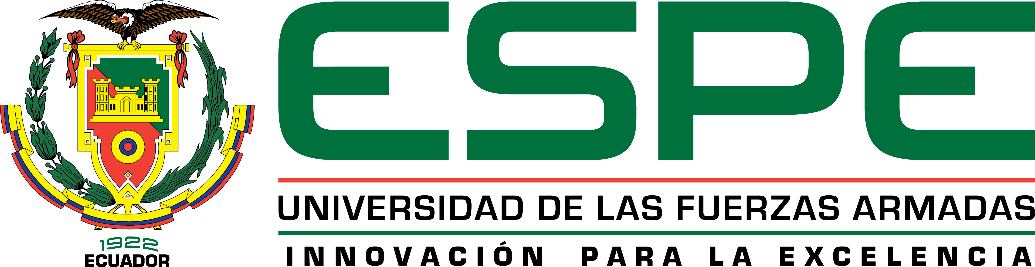 Desarrollo de la cinemática directa mediante la convención Denavit - Hartenberg
BRAZO IZQUIERDO
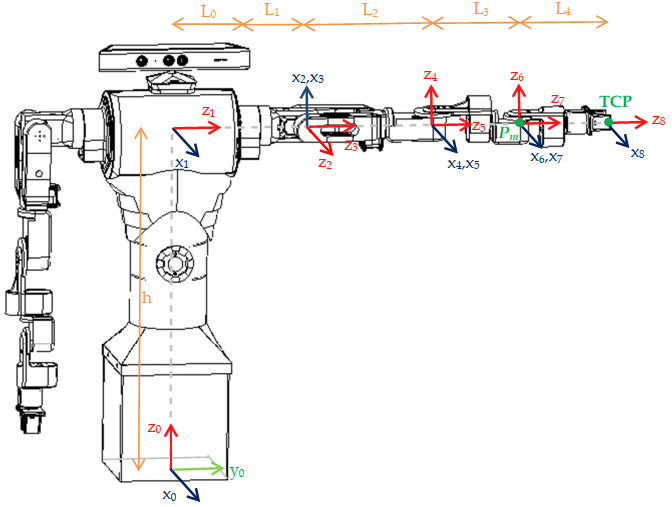 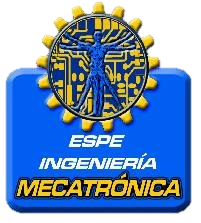 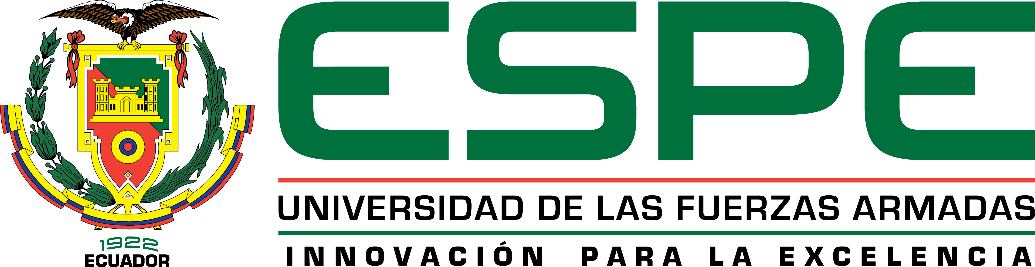 [Speaker Notes: Tomando en cuenta los cambios realizados]
Desarrollo de la cinemática directa mediante la convención Denavit - Hartenberg
BRAZO DERECHO
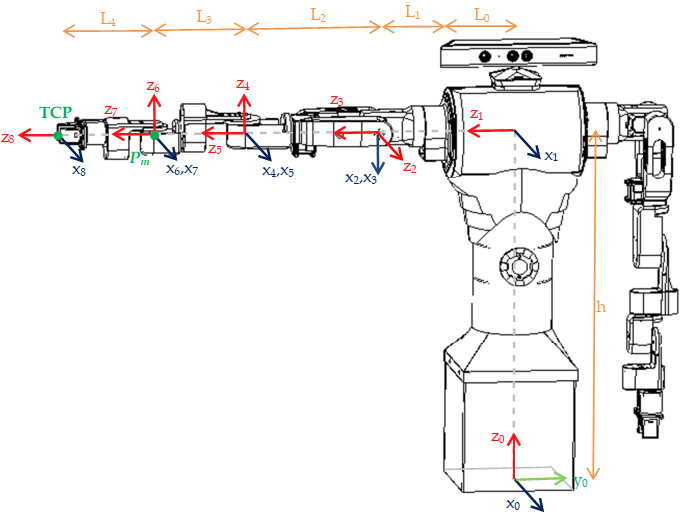 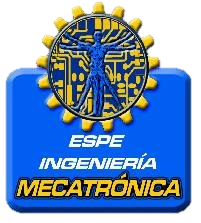 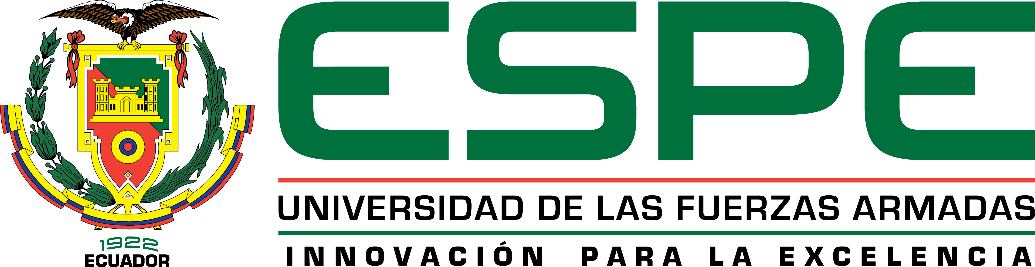 [Speaker Notes: TCP

Es la base para cálculos posteriores]
Desarrollo del método iterativo usando el jacobiano para resolución de cinemática inversa
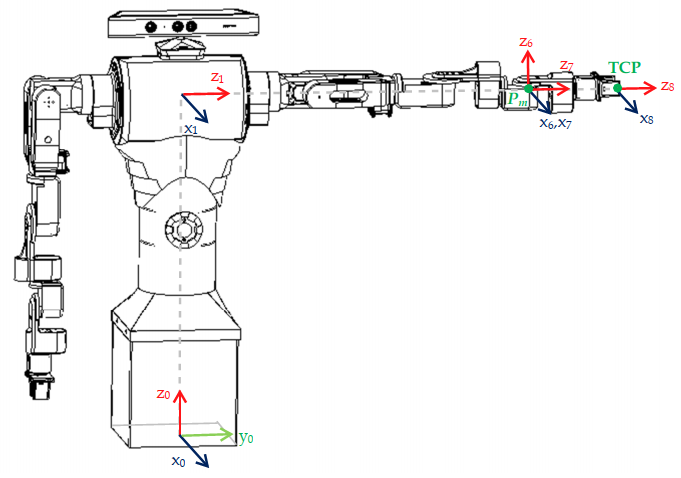 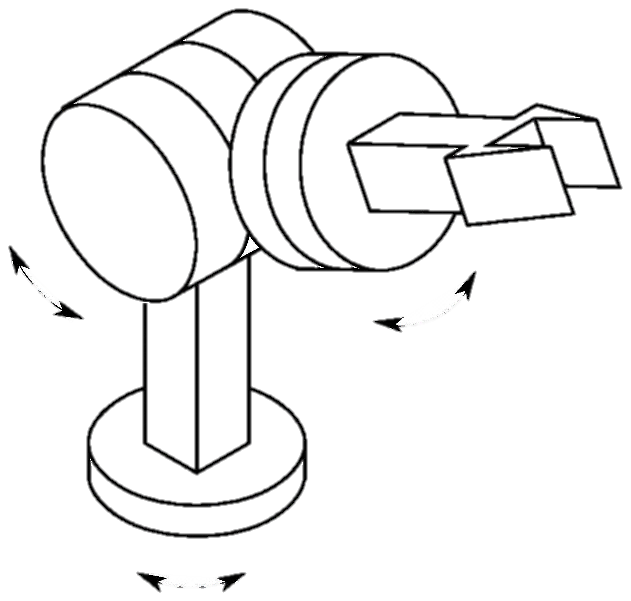 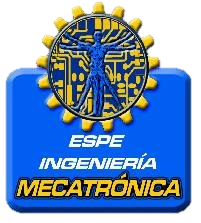 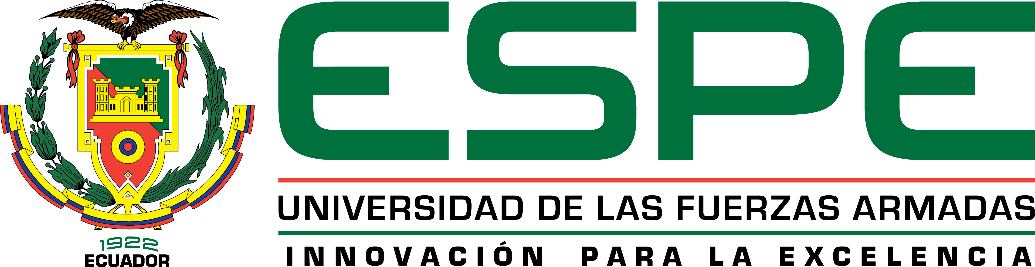 [Speaker Notes: Posición y orientación deseadas

CADENA CINEMÁTICA REDUNDANTE]
Desarrollo del método iterativo usando el jacobiano para resolución de cinemática inversa
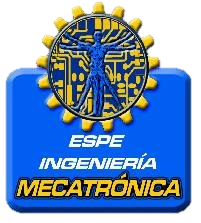 [Speaker Notes: 5 GDL, REDUNDANCIA

MATLAB]
Desarrollo del método iterativo usando el jacobiano para resolución de cinemática inversa
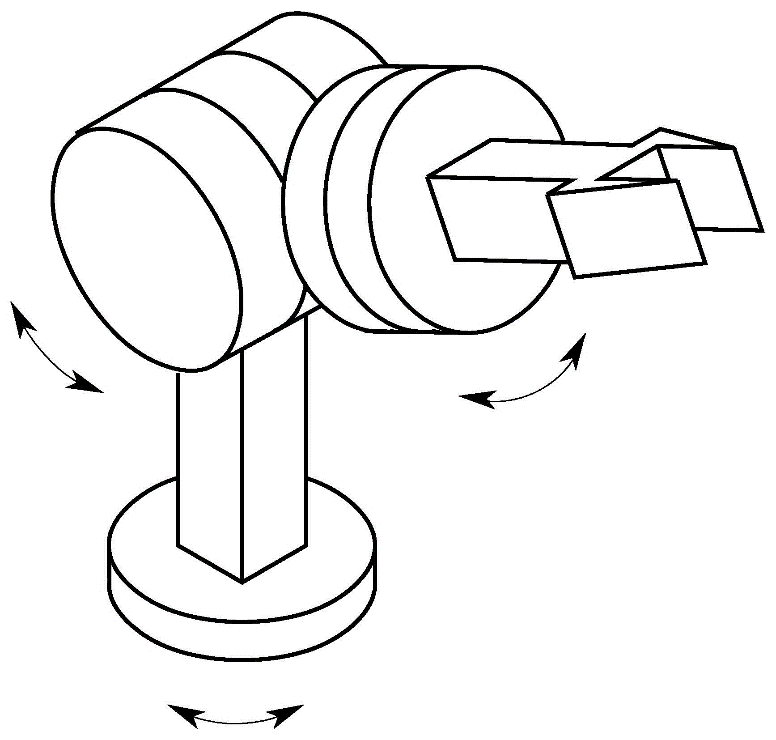 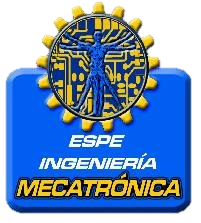 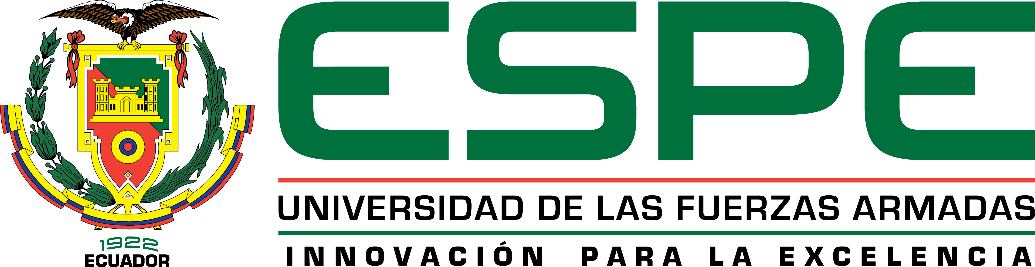 [Speaker Notes: MATRIZ DE ROTACIÓN RELATIVA

MUÑECA DE EULER]
Adecuación del torso robótico
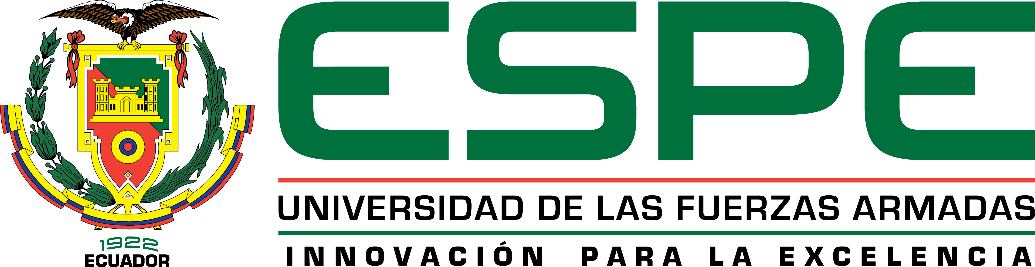 Repotenciación:
Se realizó un análisis de carga estática que arrojó que no había la necesidad de reemplazar el motor ubicado en la segunda articulación del brazo por lo que se realizaron las siguientes adecuaciones:
Diseño y construcción de una pieza de acople entre el motor y el eslabón correspondiente.
Repotenciado del cableado de alimentación de la red de motores.
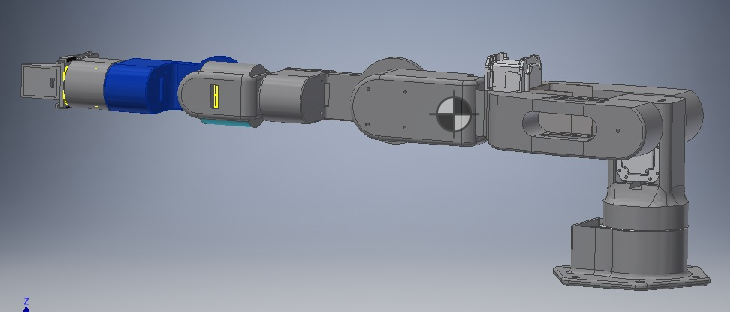 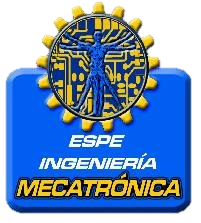 Adecuación del torso robótico
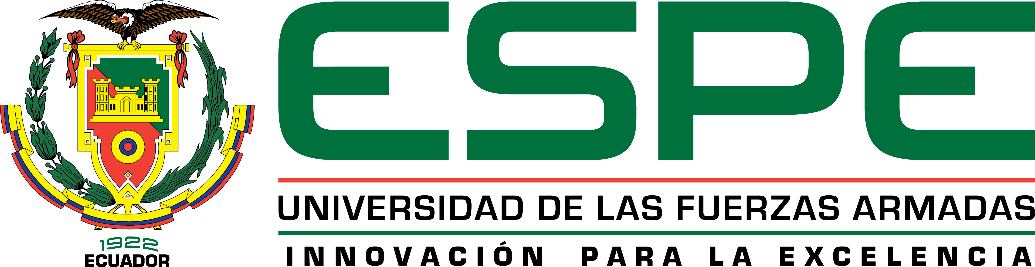 Definición de requerimientos:
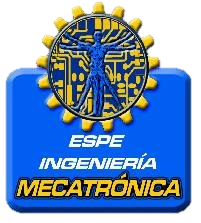 Adecuación del torso robótico
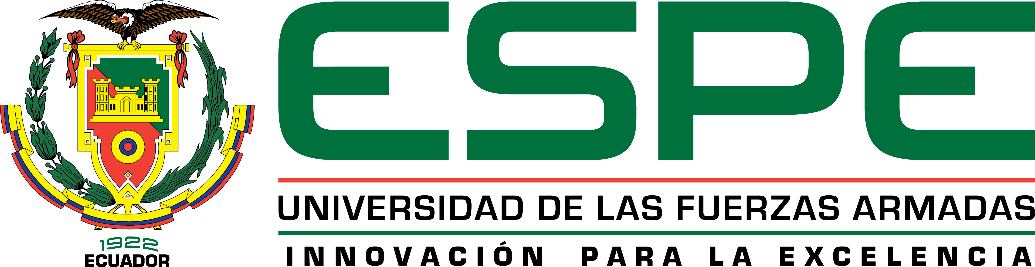 Adición del grado de libertad en la cintura
Planificación del corte de la estructura
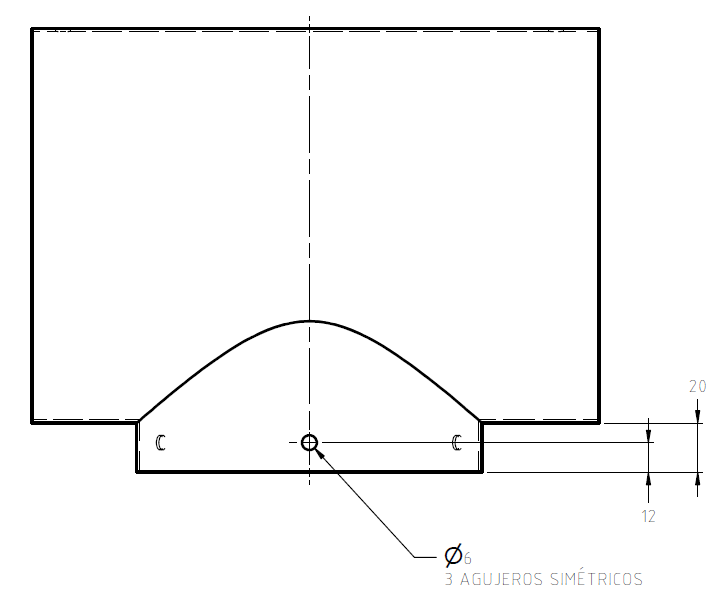 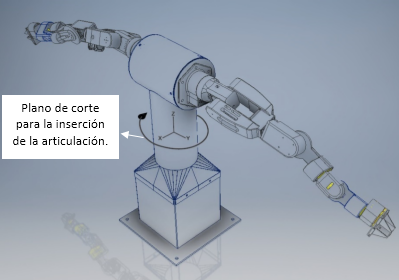 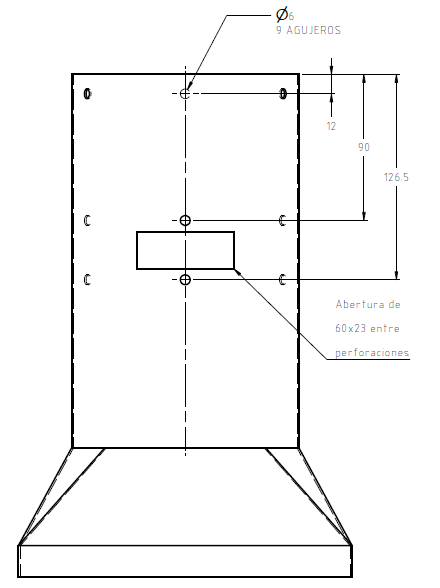 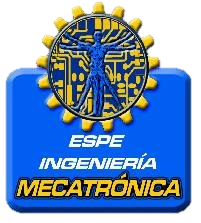 Adecuación del torso robótico
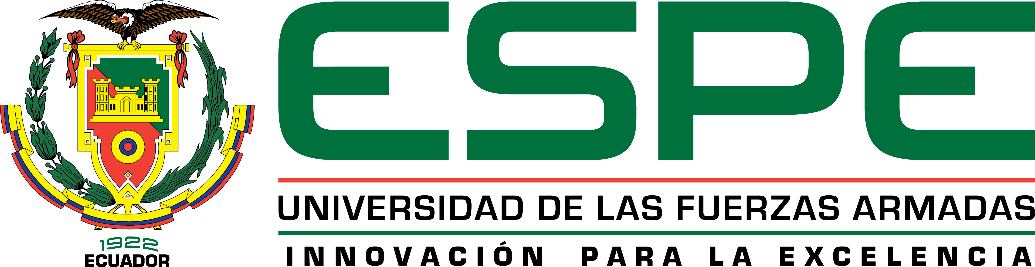 Primera iteración de diseño:
El motor debía ser ubicado en la parte inferior del torso.
Se transmitiría el movimiento a través de un eje vertical.
El eje se apoyaría sobre dos rodamientos , alojados en el torso inferior.
Los cables se alojarían dentro del eje.
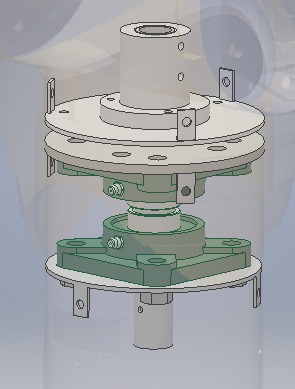 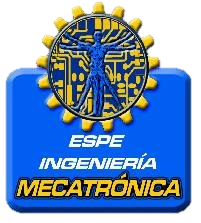 Adecuación del torso robótico
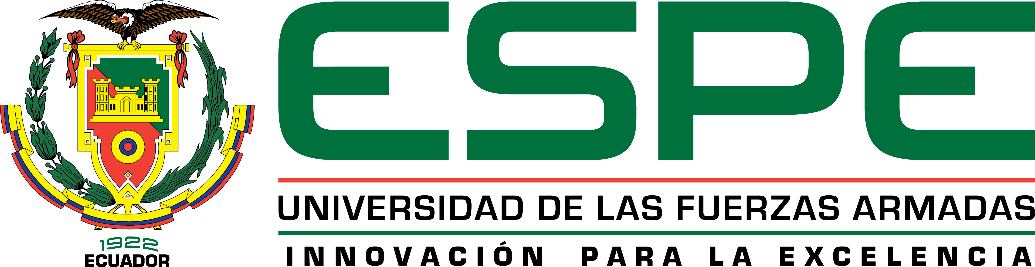 Dimensionamiento de los rodamientos:

Espacio de instalación: Cilindro de 140 mm de diámetro y 215 mm de altura.
Índice de carga: 5 kg de carga axial.
Velocidad de trabajo máxima: 97 RPM 
Deslizamiento: Compensada con el alojamiento tipo “Chumacera”
Disposición: Disposición fijo/libre, modo de trabajo cara con cara.
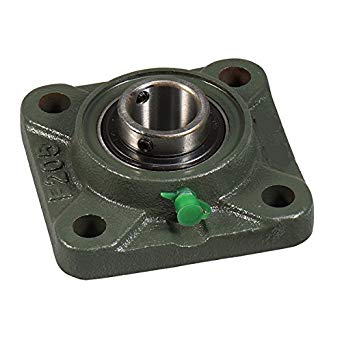 UCF201-12
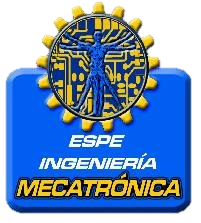 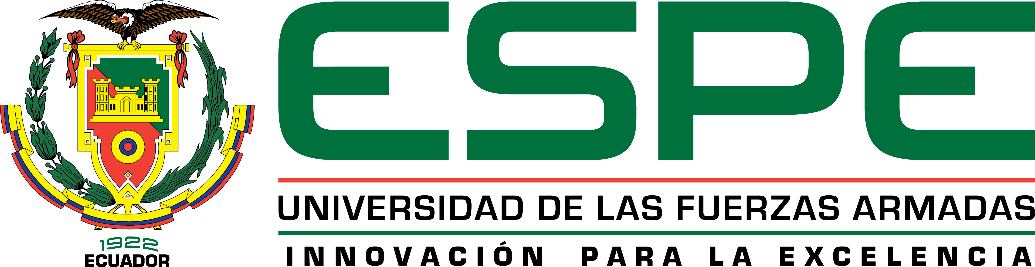 Adecuación del torso robótico
Dimensionamiento del motor: 
Modelo dinámico del manipulador basado en el Lagrangiano
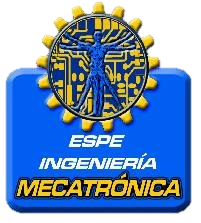 Adecuación del torso robótico
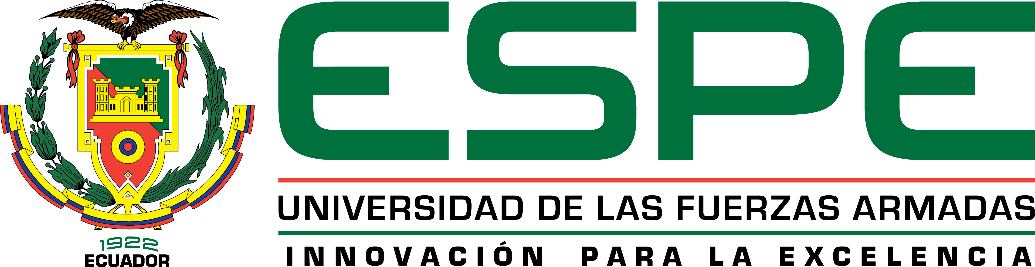 Dimensionamiento del motor: 
Específicamente para la articulación cero se tiene:
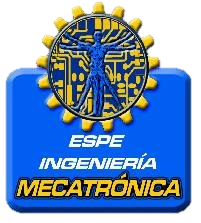 Adecuación del torso robótico
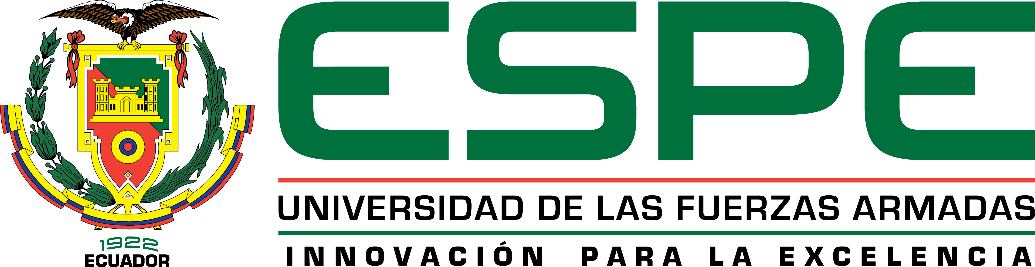 Dimensionamiento de la transmisión:
Se optó por una transmisión de engranes debido a su confiabilidad, bajo mantenimiento y versatilidad de diseño.
El material de construcción fue aluminio.
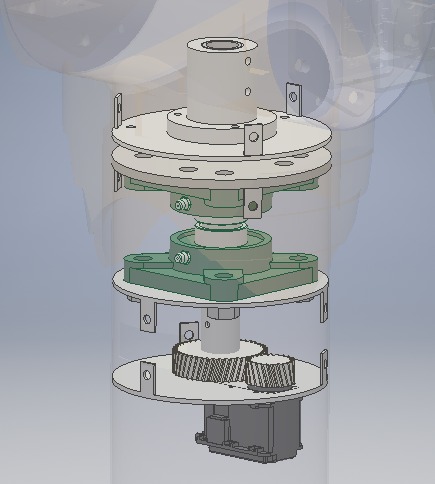 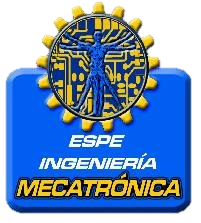 Adecuación del torso robótico
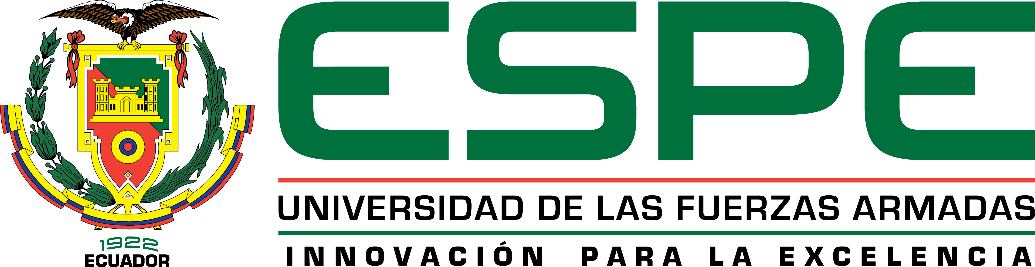 Validación por análisis de elementos finitos:
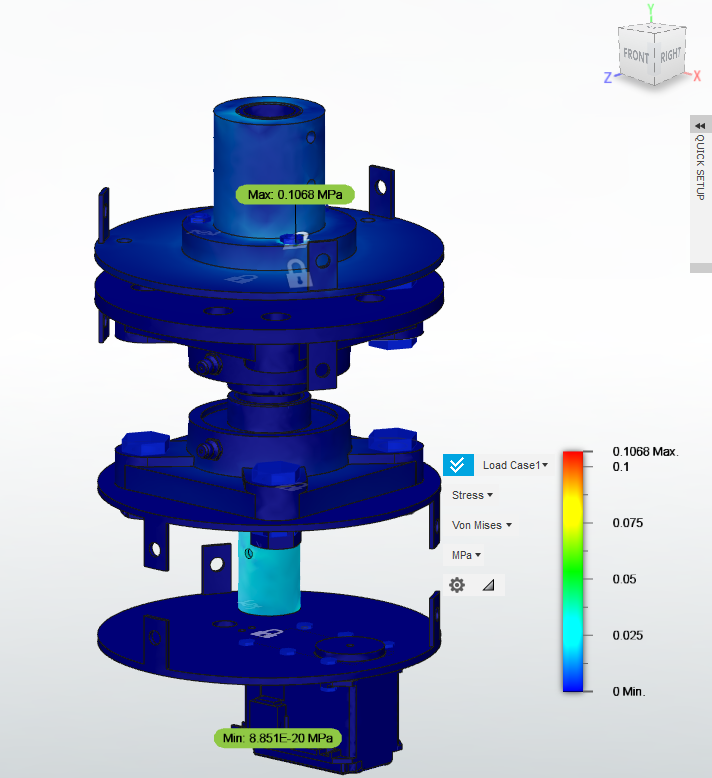 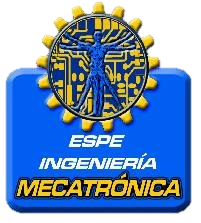 Desarrollo de la teleoperación mediante esqueletización
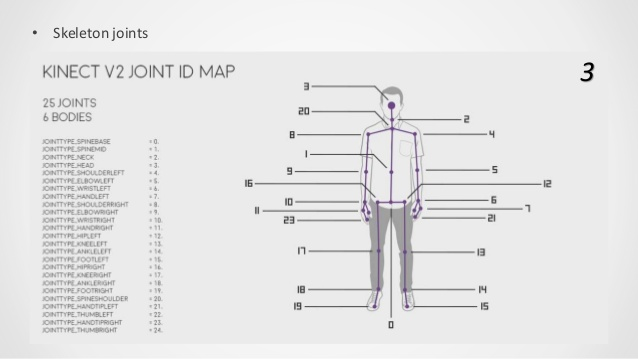 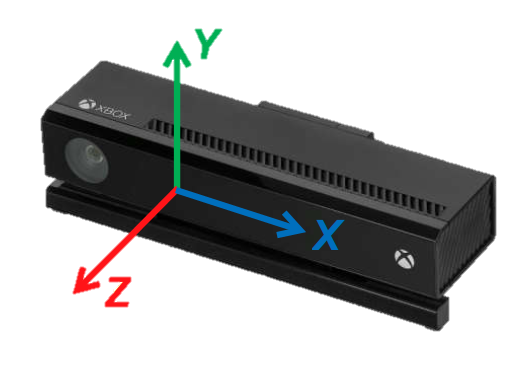 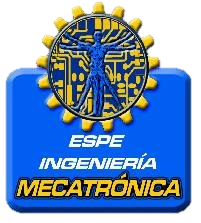 Puntos clave del cuerpo humano detectados por el Kinect V2
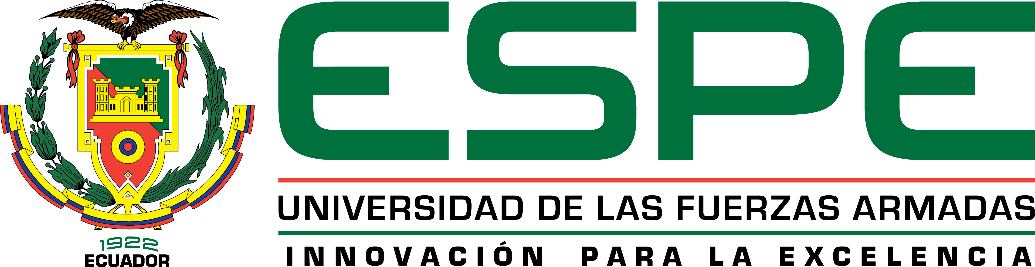 Desarrollo de la teleoperación mediante esqueletización
Se toma como referencia la orientación de los eslabones

Se calculan secuencialmente las variables articulares.
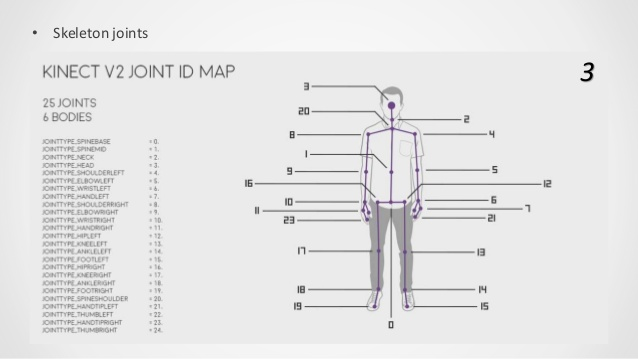 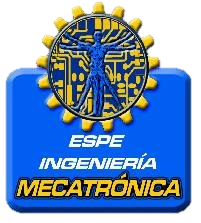 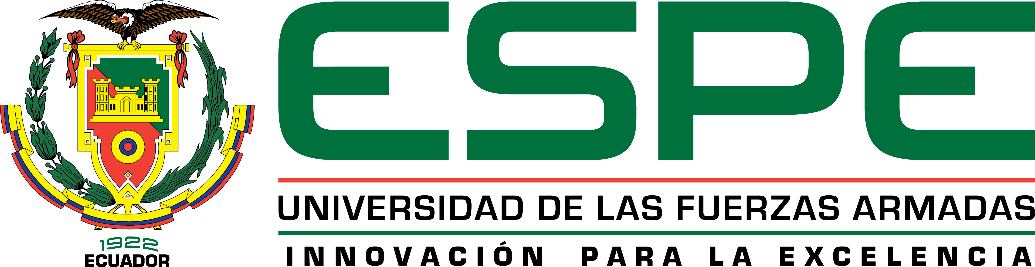 Desarrollo de la teleoperación mediante esqueletización
Se calculan secuencialmente las variables articulares.
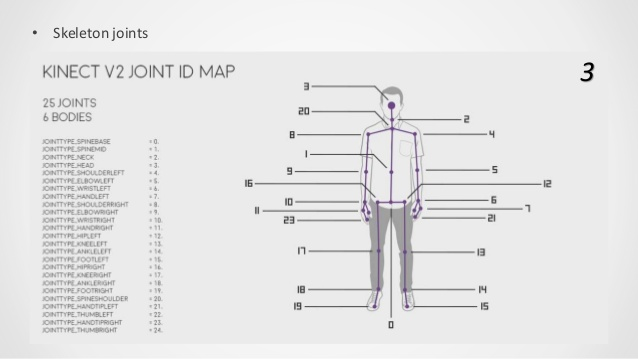 5
6
7
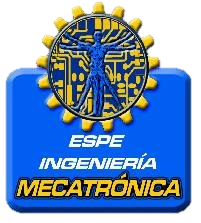 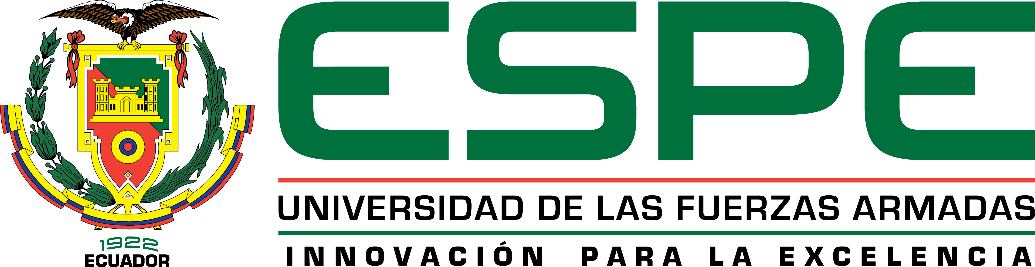 Desarrollo de la teleoperación mediante esqueletización
Se calculan secuencialmente las variables articulares.
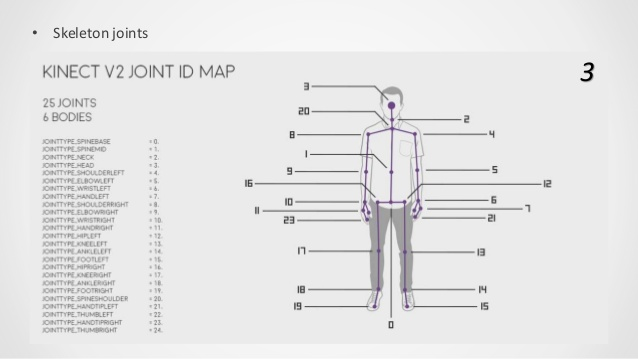 22
21
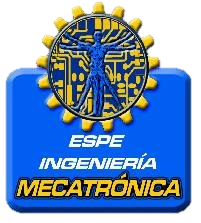 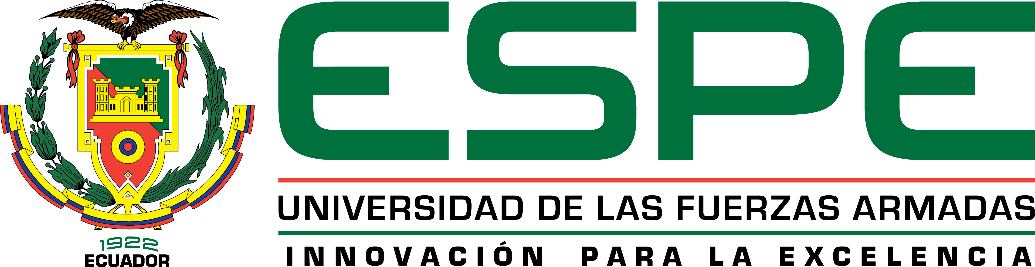 Desarrollo de la teleoperación en base a sensores inerciales
7 Módulos GY-521 (MPU-5060):
3 Acelerómetros
3 Giroscopios
Comunicación I2C

Filtro de media móvil
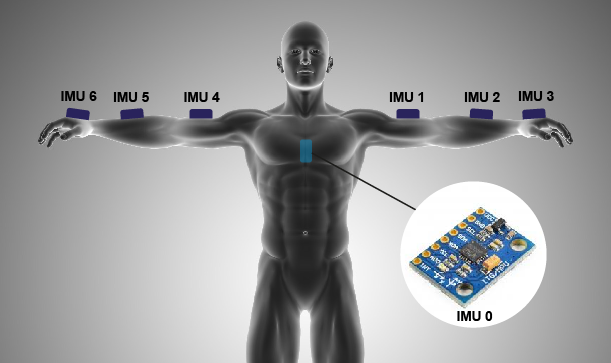 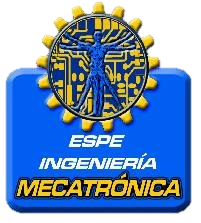 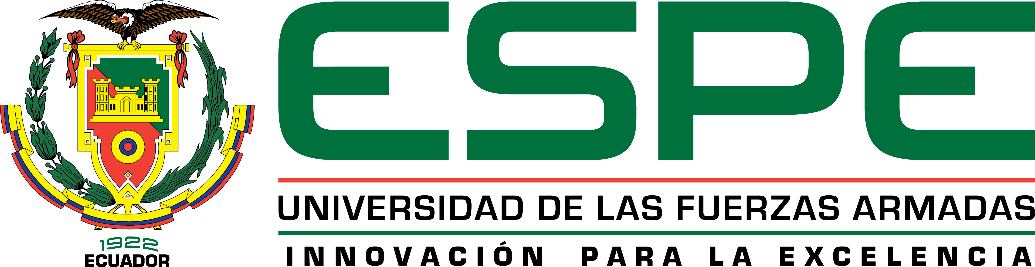 Desarrollo de la teleoperación en base a sensores inerciales
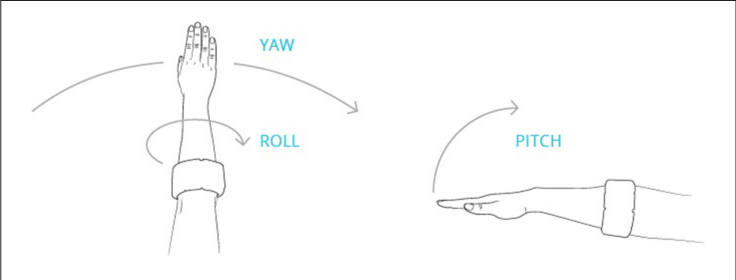 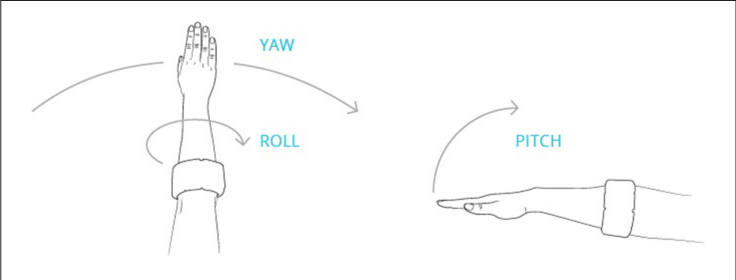 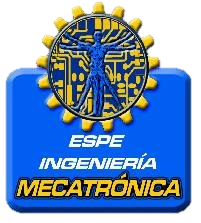 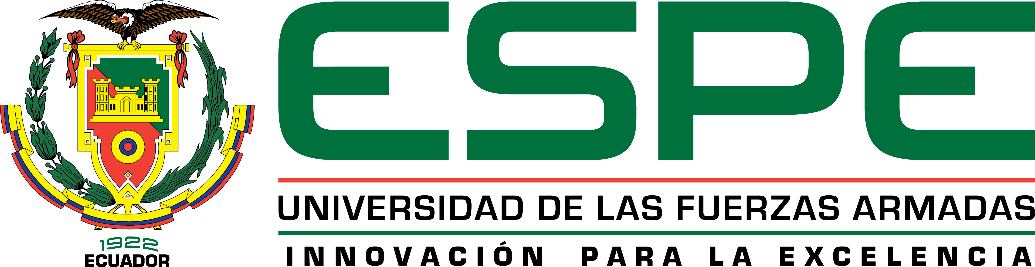 PRUEBAS Y RESULTADOS
Manipulación de robots industriales - Criterios de desempeño y métodos de pruebas relacionadas (1998)
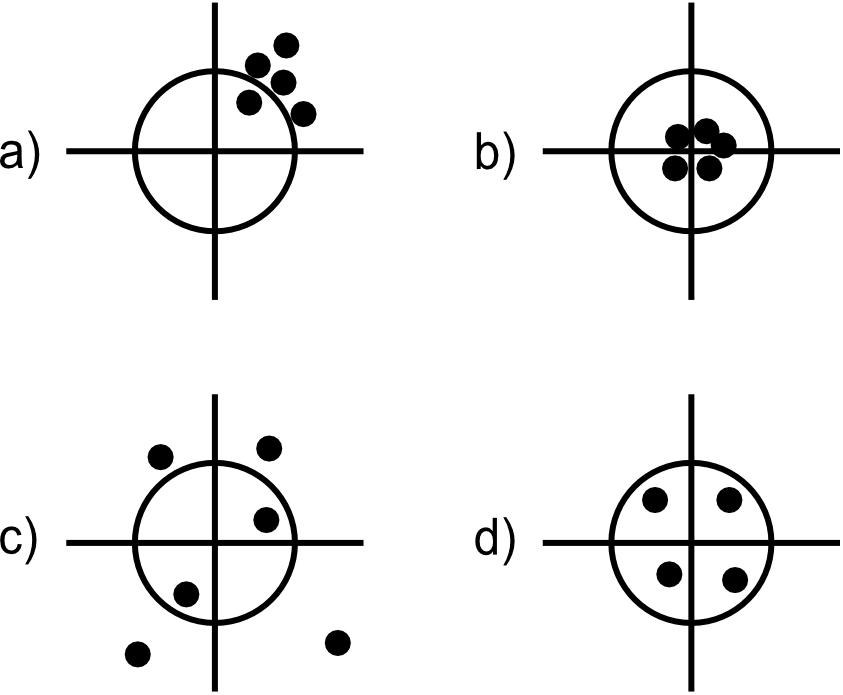 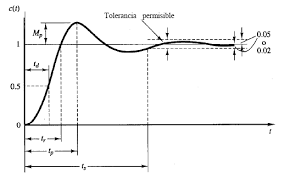 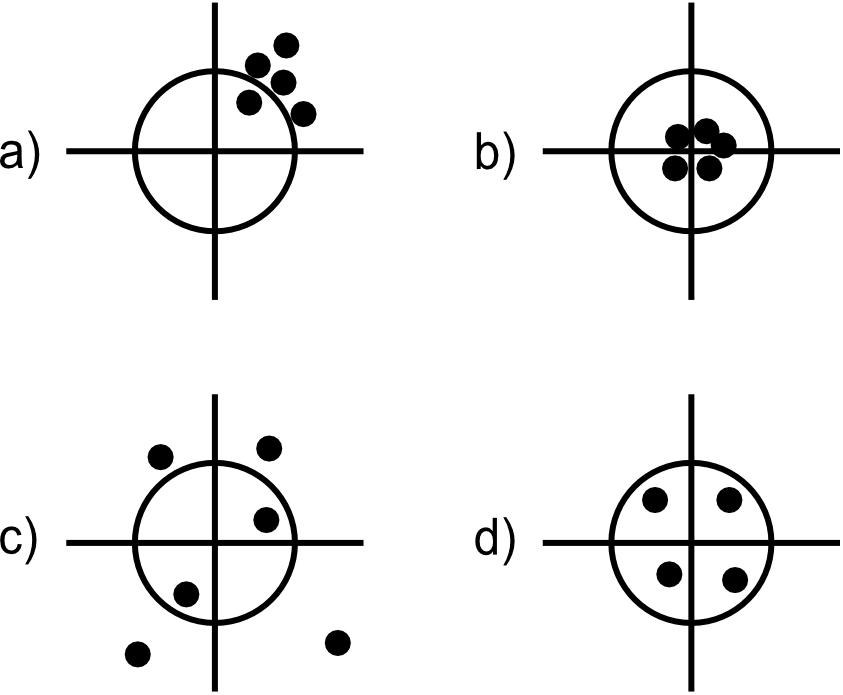 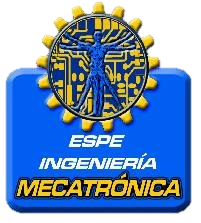 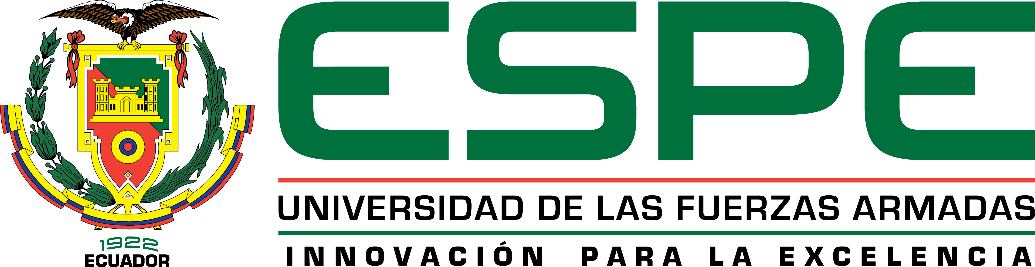 [Speaker Notes: PROTOCOLO EXPERIMENTAL]
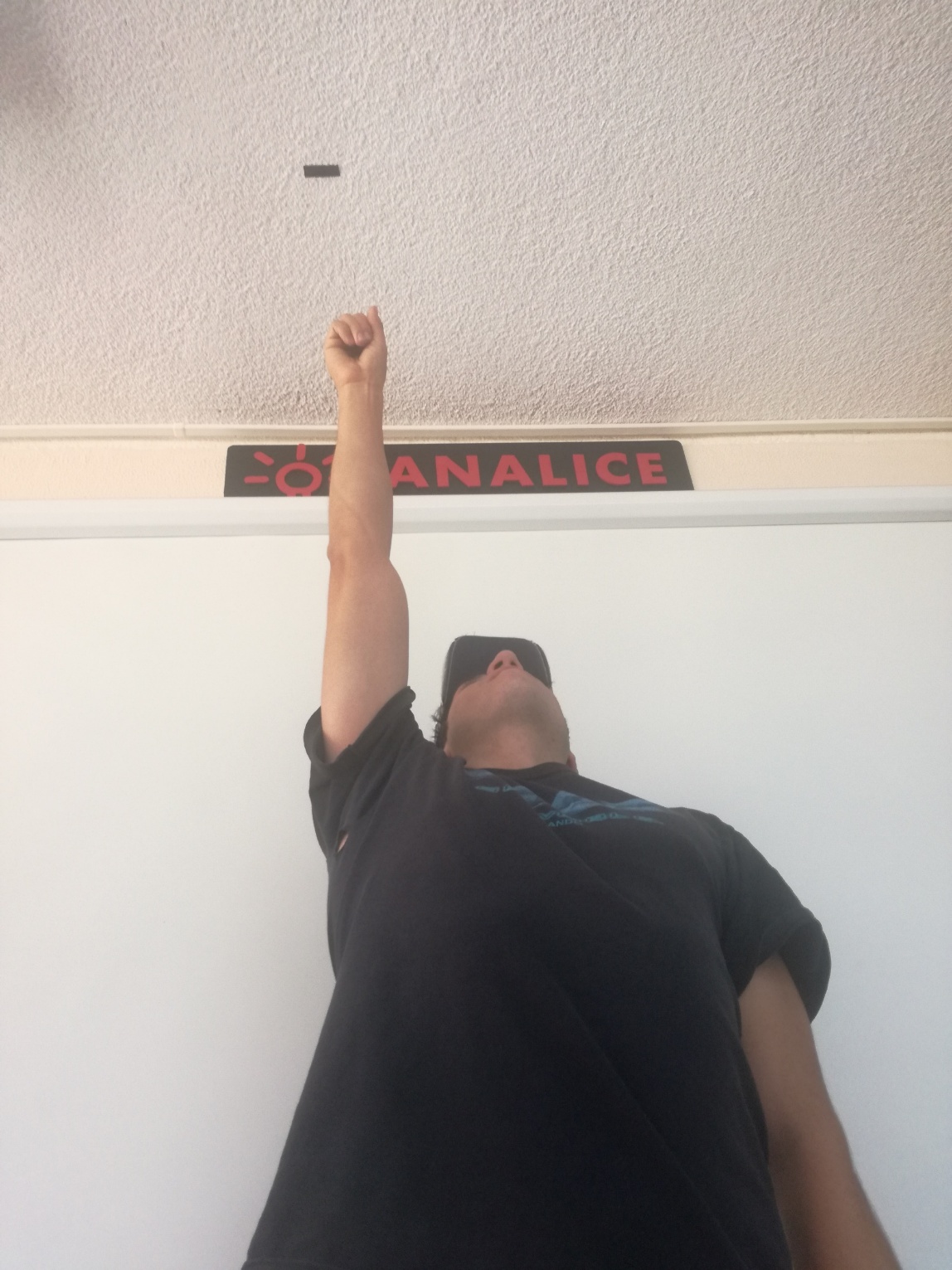 Protocolo experimental
Exactitud
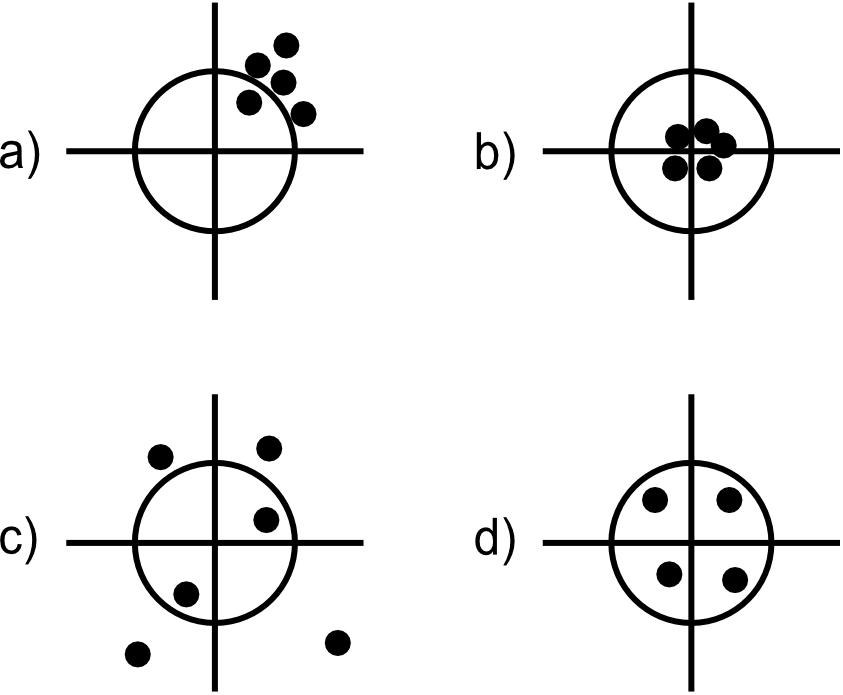 5 Poses de prueba seleccionadas
30 Repeticiones
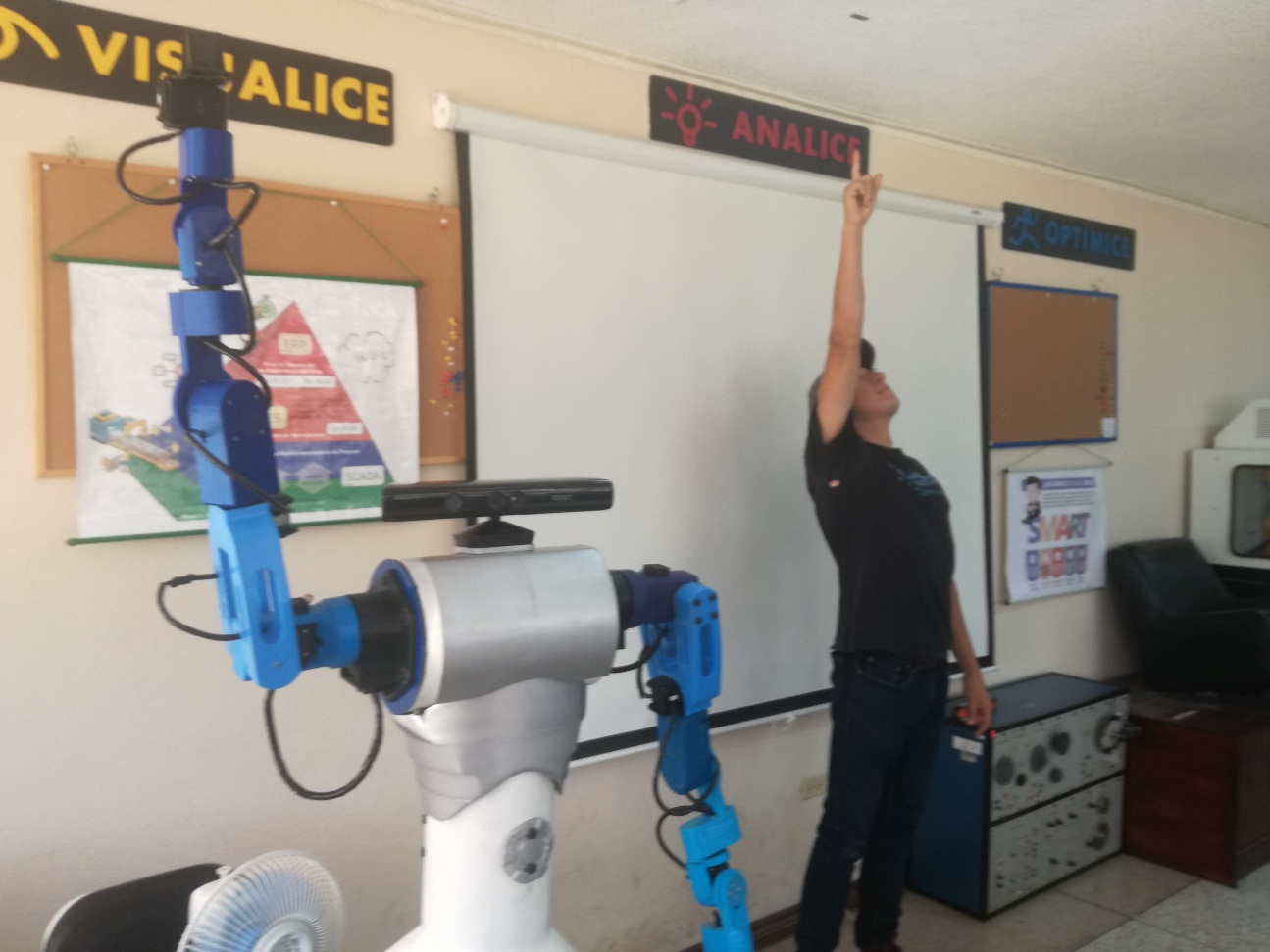 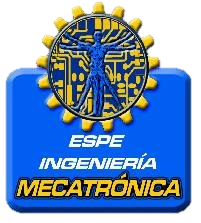 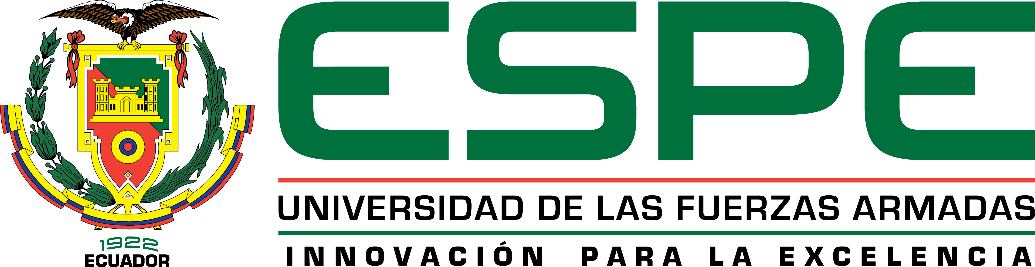 Protocolo experimental
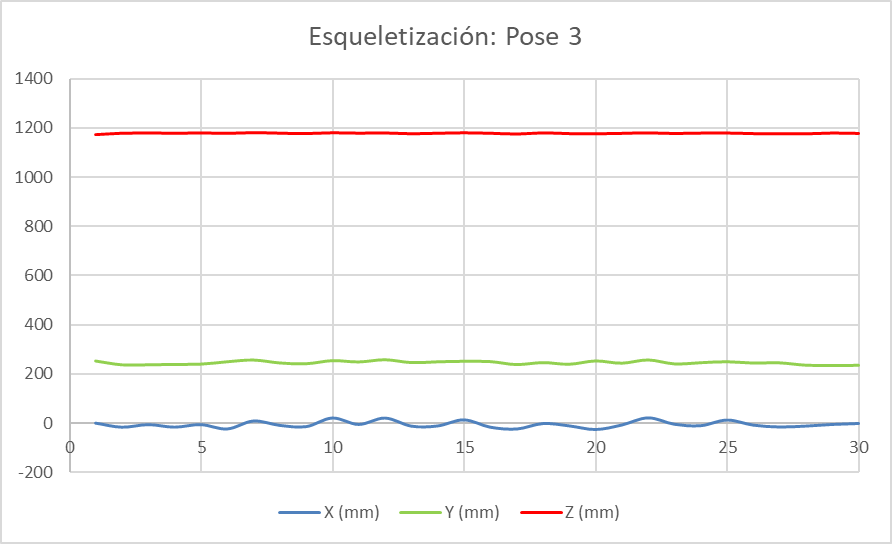 Repetibilidad
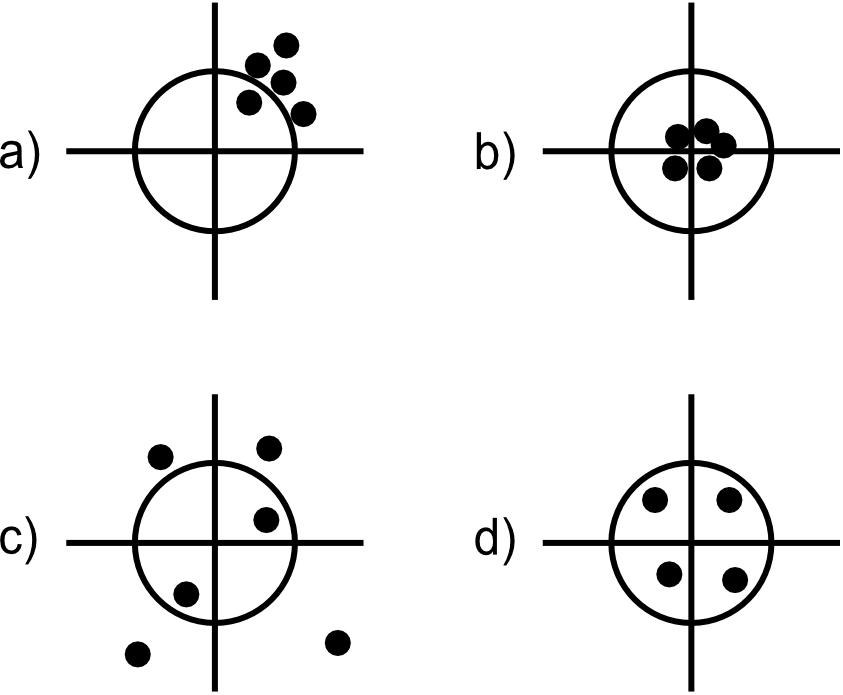 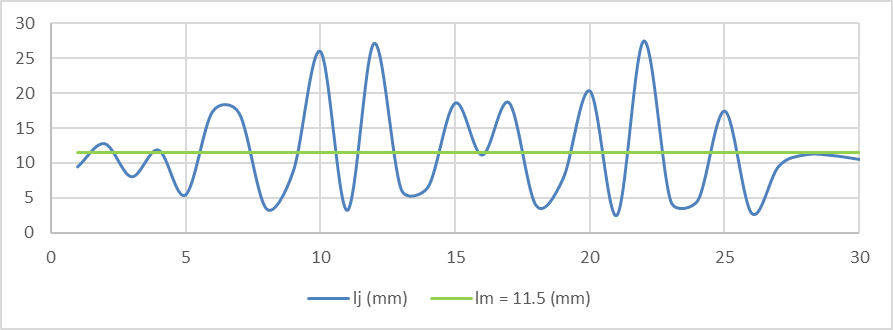 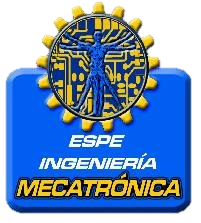 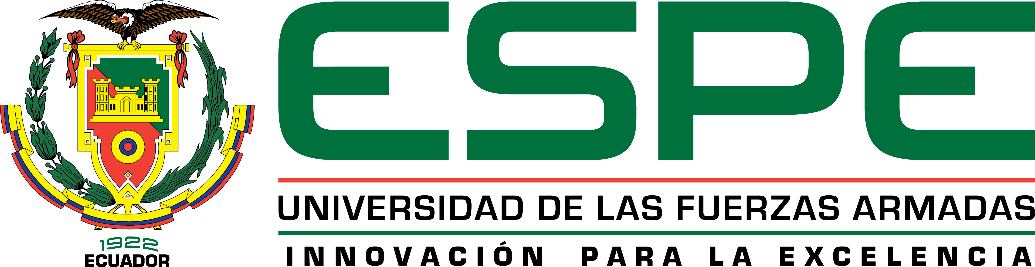 Resultados de teleoperación mediante esqueletización
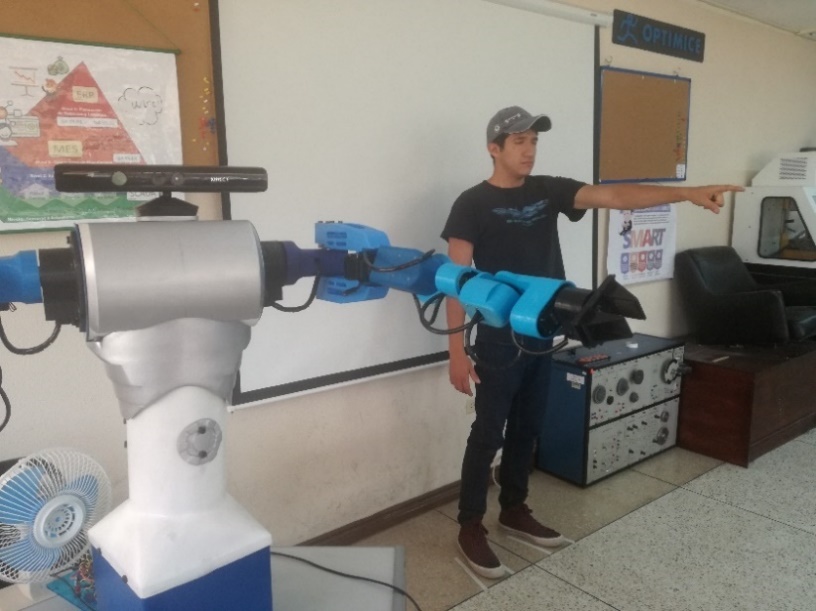 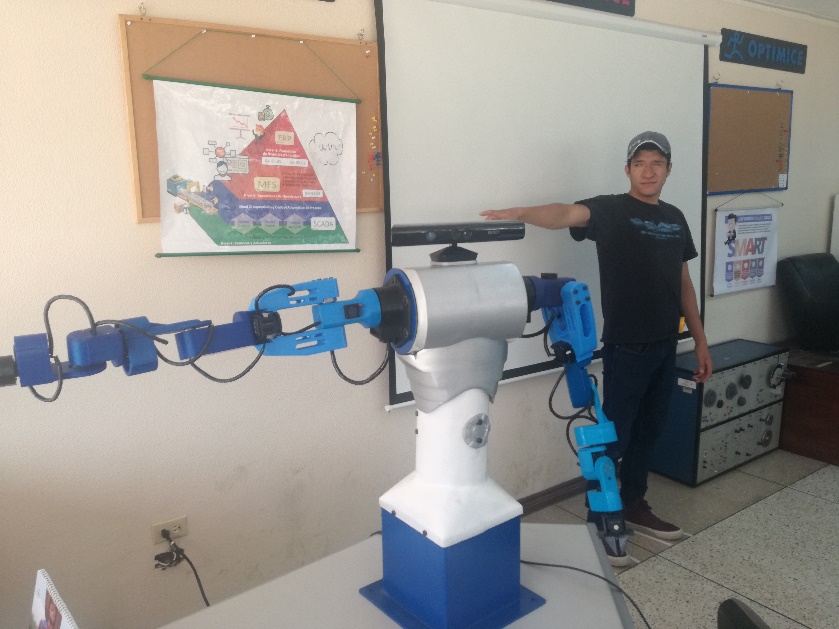 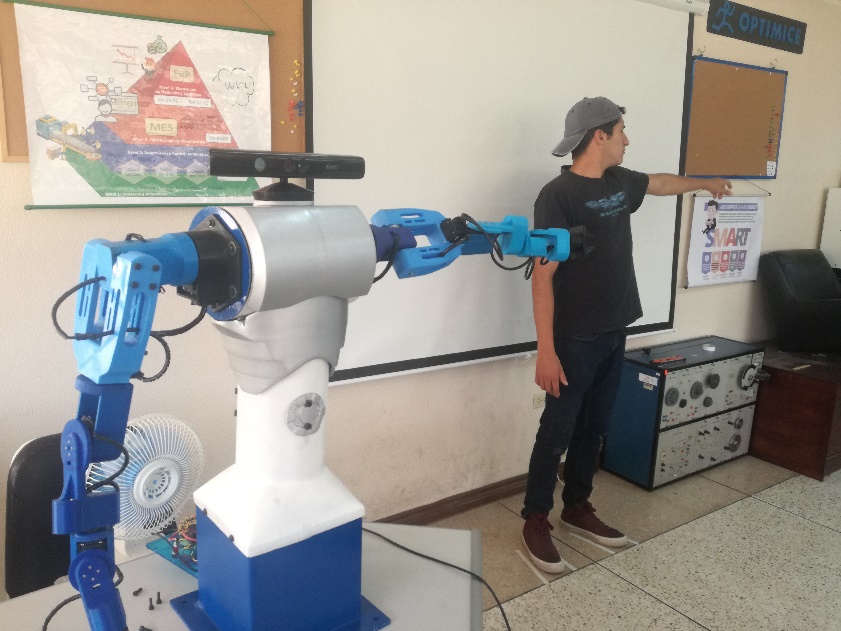 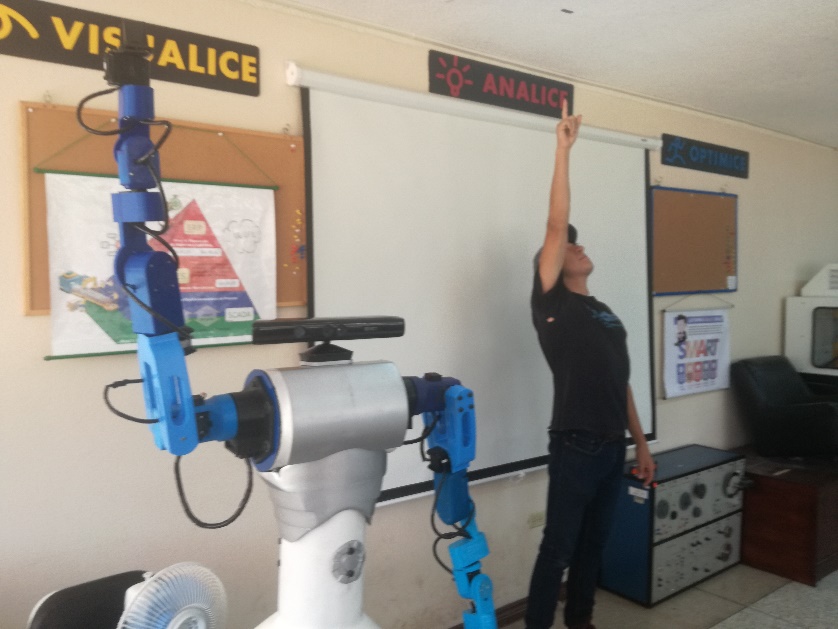 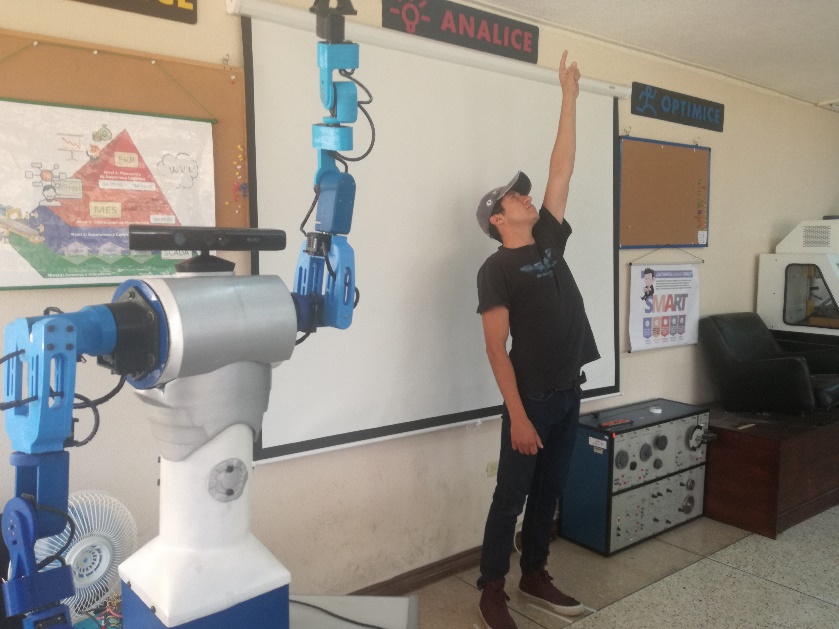 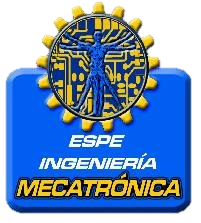 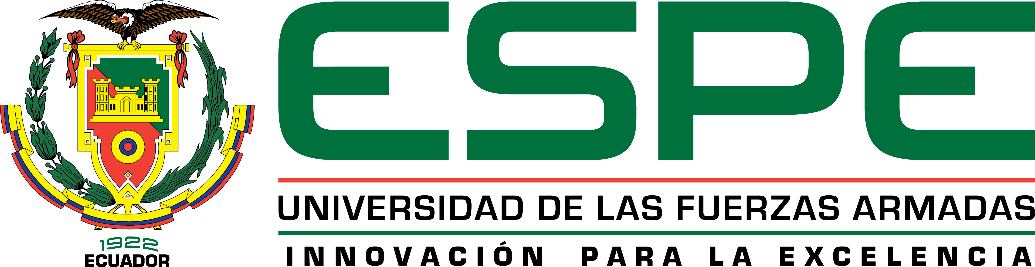 Resultados de teleoperación mediante sensores inerciales
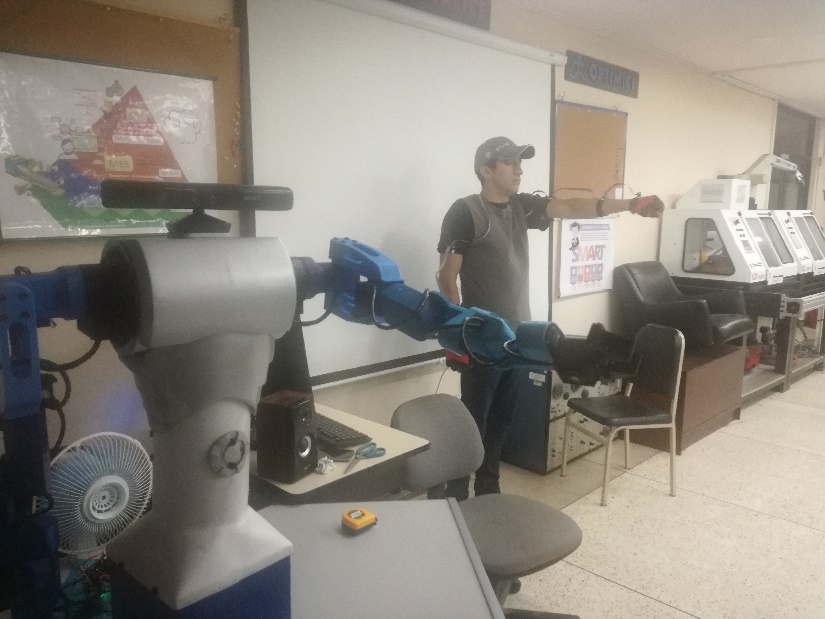 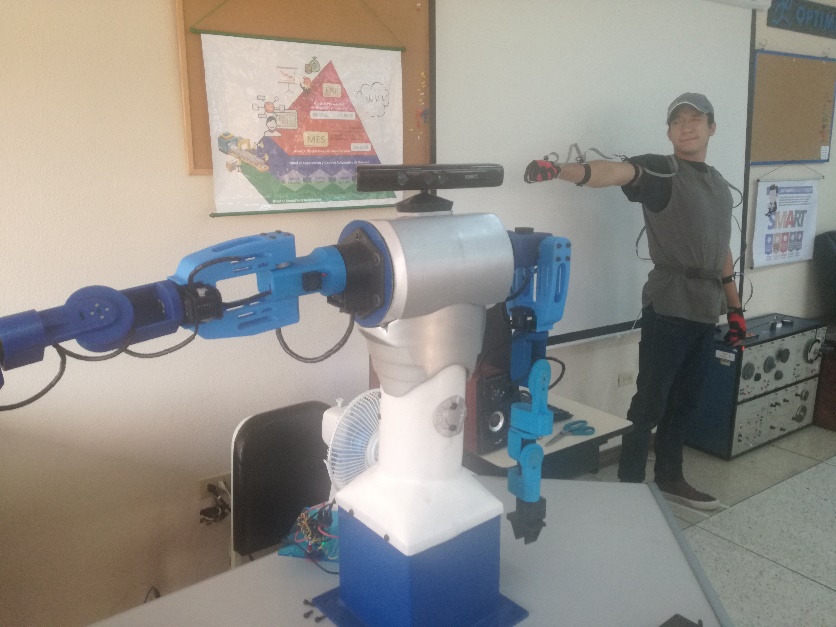 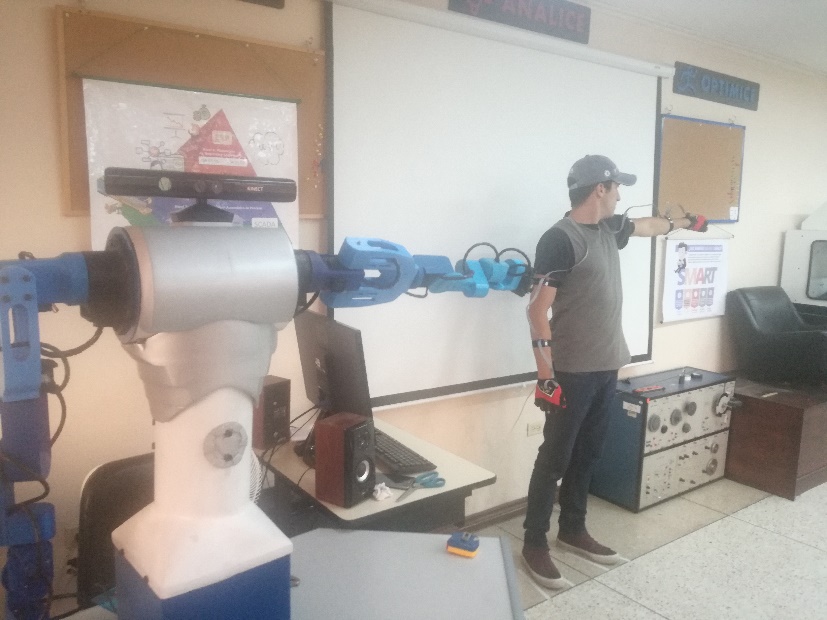 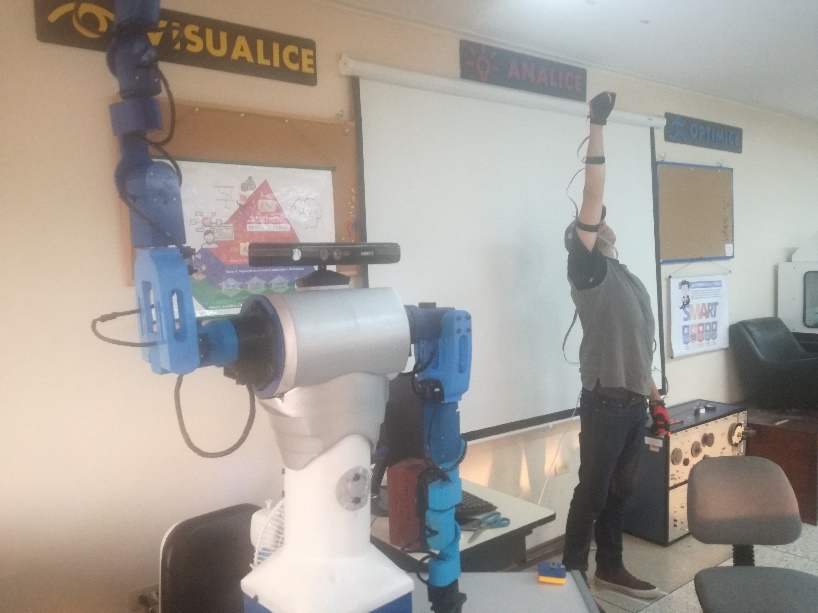 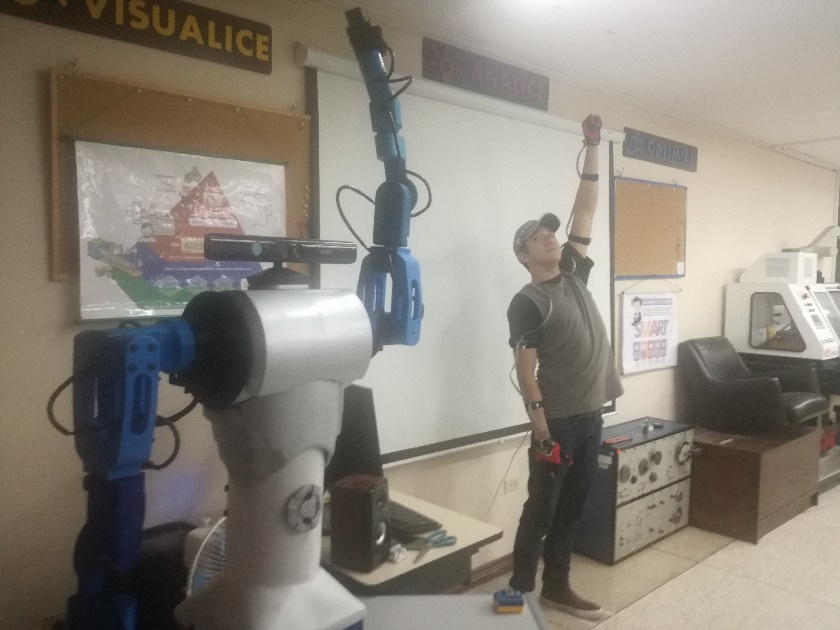 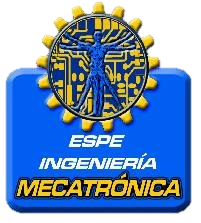 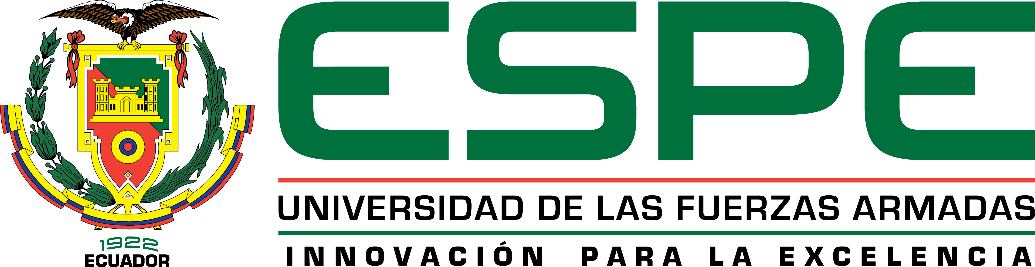 Tiempo de estabilización
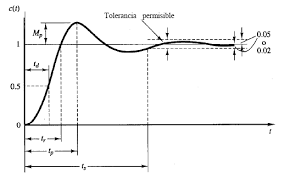 1 Sola pose
3 Repeticiones
			Esqueletización



			Sensores inerciales
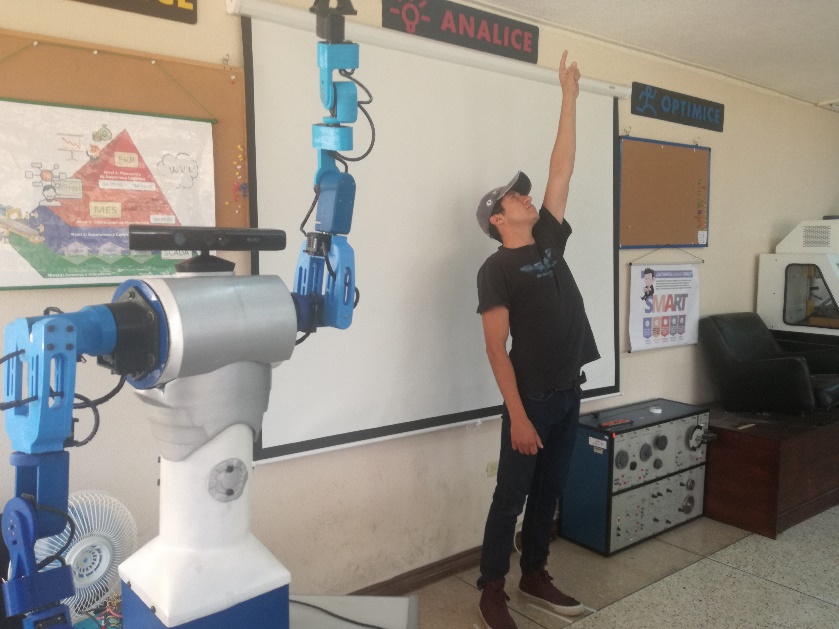 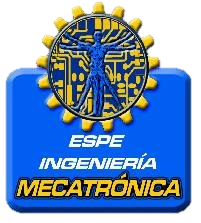 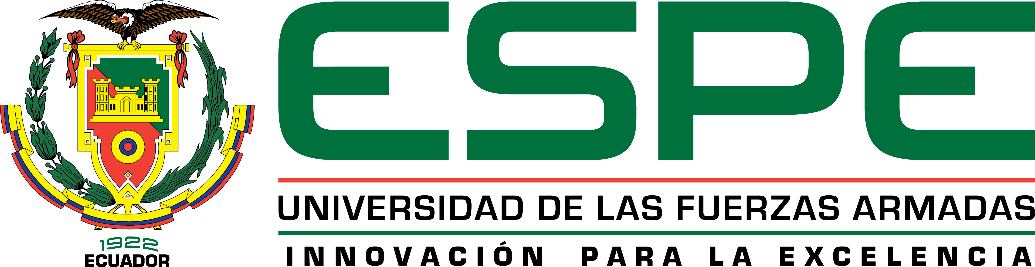 Comparación de las técnicas de teleoperación
26.6 % menor
35.1 % menor
5.04 % menor
Ergonomía
Adaptabilidad
Facilidad de uso
Entornos reducidos y menos controlados
Menores requerimientos computacionales
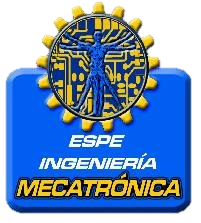 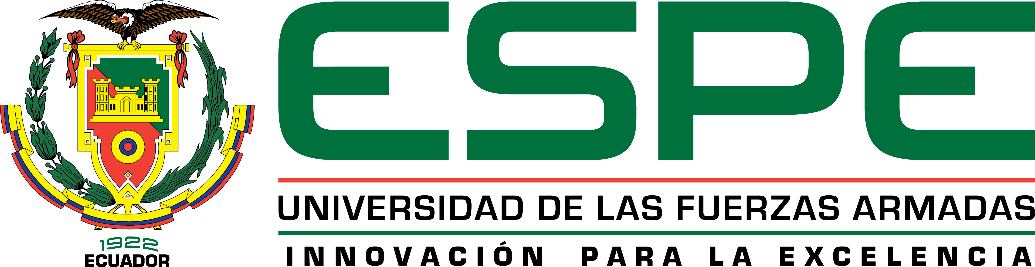 CONCLUSIONES
El diseño del prototipo se realizó en base a la norma VDI 2206 para el diseño de sistemas mecatrónicos, mientras que el análisis de los resultados se basó en la ISO 9283 que especifica criterios de desempeño y métodos de ensayo para robots manipuladores industriales.
La repotenciación del torso Salosbot incluyó un análisis de carga estática para la segunda articulación de cada brazo, la fabricación de una pieza de acople, repotenciación del cableado y adecuación de un sistema de ventilación para los primeros 2 motores de ambas cadenas cinemáticas.
Se planificó, diseño y manufacturó el grado de libertad adicional en la cintura del robot en base al análisis del Lagrangiano del sistema, con el objetivo de lograr un correcto dimensionamiento del actuador, sistema de transmisión, eje y rodamientos,  utilizando para esto herramientas CAD y CAE.
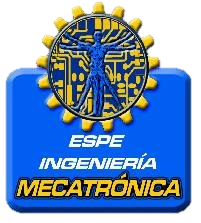 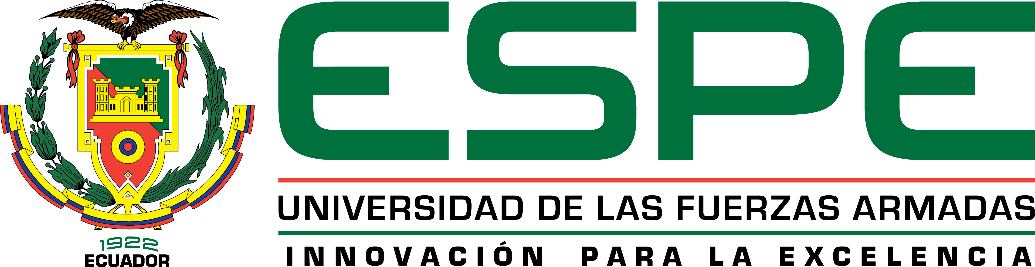 CONCLUSIONES
Se implementó la teleoperación mediante la técnica de esqueletización utilizando el sensor Kinect con resultados de 7.88 mm en exactitud, 22.95 mm en repetibilidad y tiempo de estabilización de 4.56 s.
Se implementó la teleoperación utilizando un traje con siete sensores inerciales de seis grados de libertad MPU-6050 con resultados de 9.98 mm en exactitud, 31.01 mm en repetibilidad y tiempo de estabilización de 4.79 s.
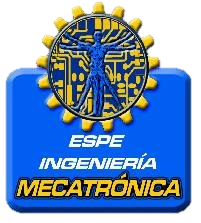 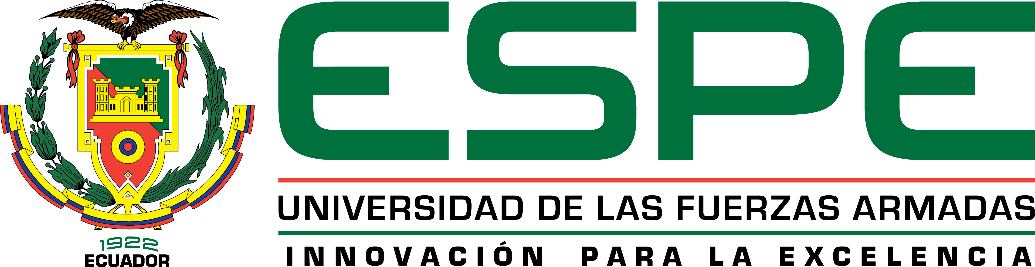 CONCLUSIONES
Se desarrolló el protocolo experimental conforme a la norma ISO 9283 para la toma de datos de las técnicas de teleoperación, orientado especificamente al análisis de exactitud, repetibilidad y tiempo de estabilización de las mismas. Los resultados mostraron una superioridad por parte de la técnica de esqueletización en los tres parámetros de prueba, siendo un 26.6% más exacta, un 35.1% más repetible y un 5.04% más rápida.
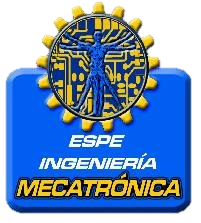 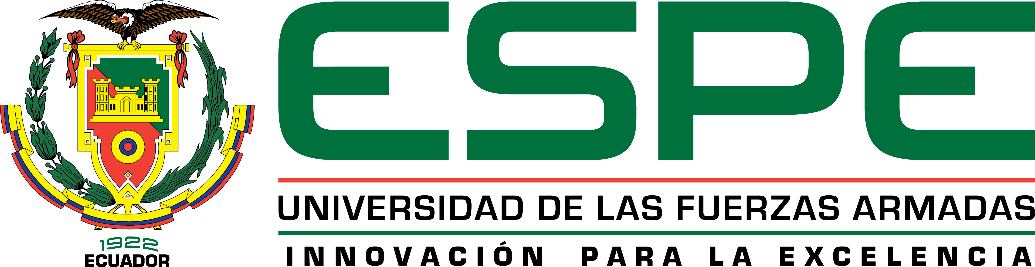 RECOMENDACIONES
A pesar de haber alcanzado resultados favorables con el uso de la unidad de medición inercial MPU-6050 para la teleoperación en base a sensores inerciales, se recomienda utilizar sensores de 9 grados de libertad para este tipo de aplicaciones, ya que la adición de magnetómetros ortogonales elimina la necesidad de implementar técnicas de calibración para corregir el error de deriva que se obtiene al solo usar acelerómetros y giroscopios, la cual es causada por la falta de un sistema de referencia fijo para los sensores.
Para el diseño de robots antropomorfos o de tipo humanoide como el torso robótico del presente proyecto, se recomienda que la longitud de los eslabones tenga una relación proporcional a la longitud de las partes del cuerpo humano para facilitar la naturalidad en los movimientos y semejanza en las posturas al momento de ejecutar la teleoperación.
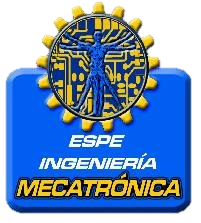 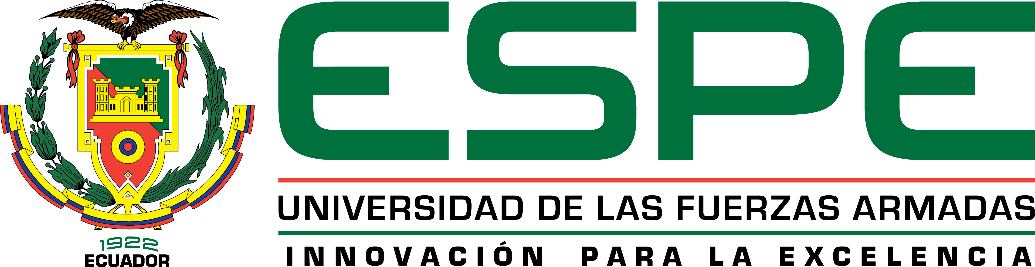 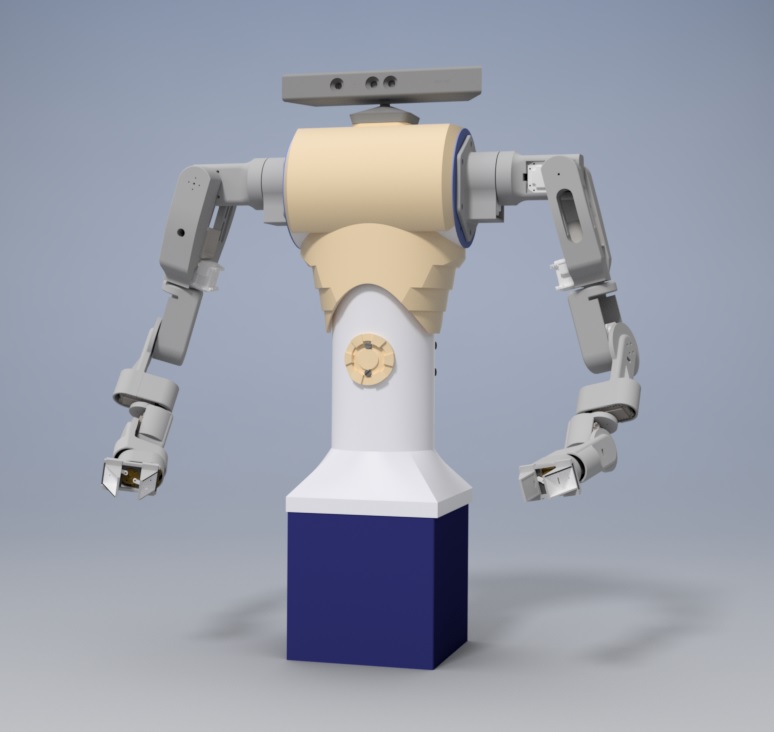 ¡GRACIAS!
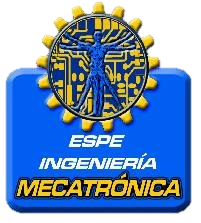